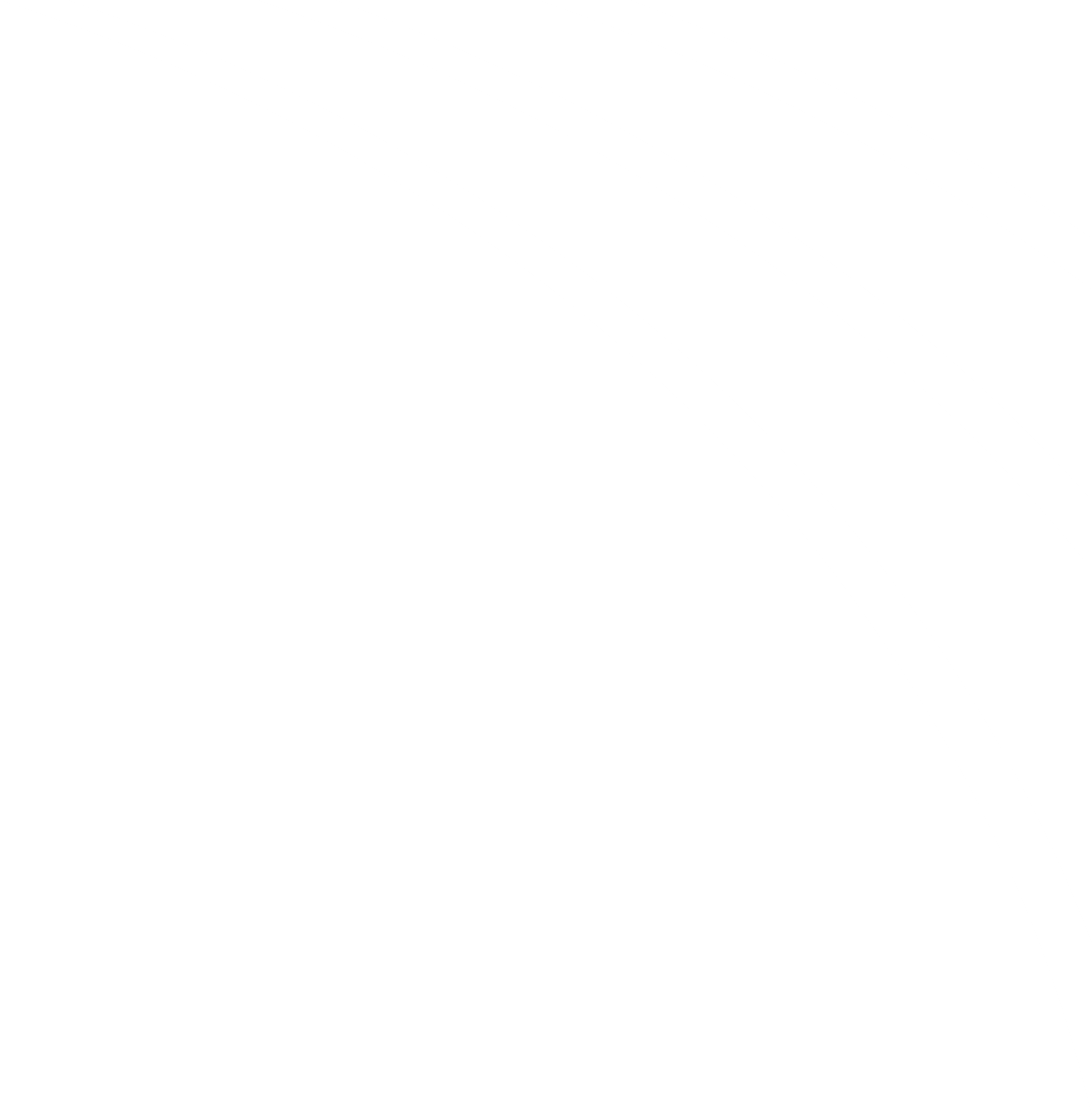 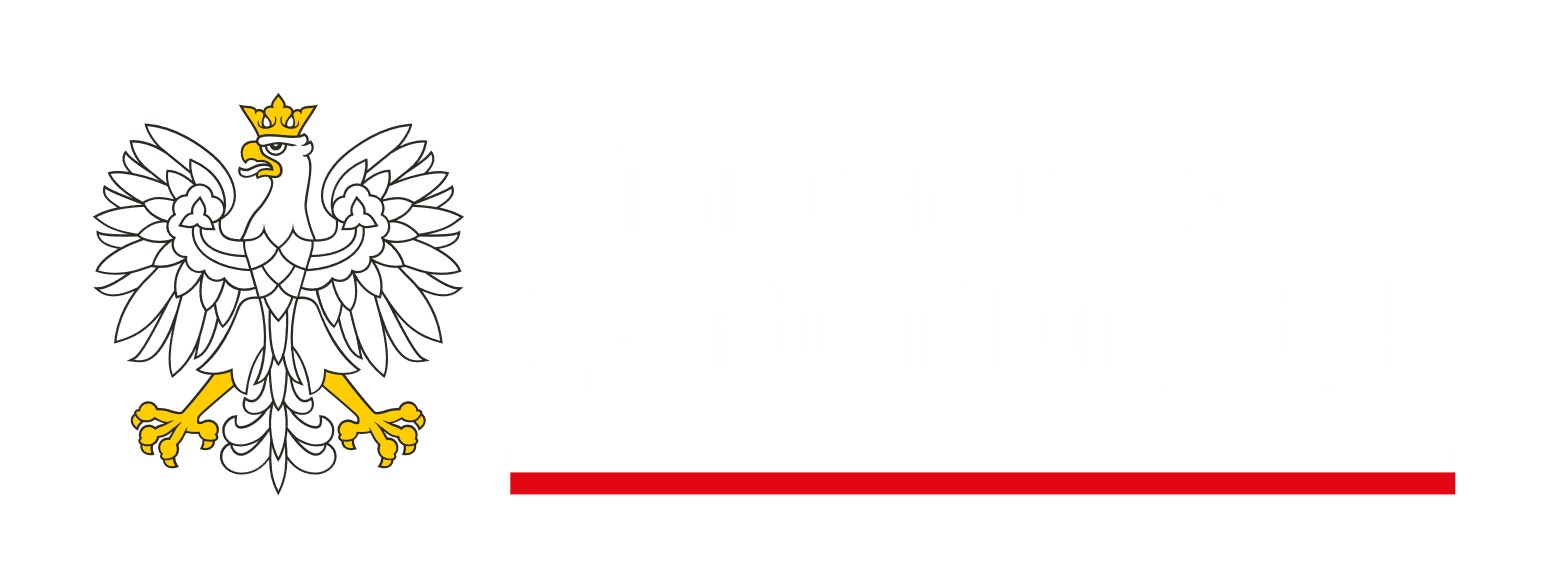 DOBRY ROKPOLSKIEGO SPORTU
2022  #RokWsparcia
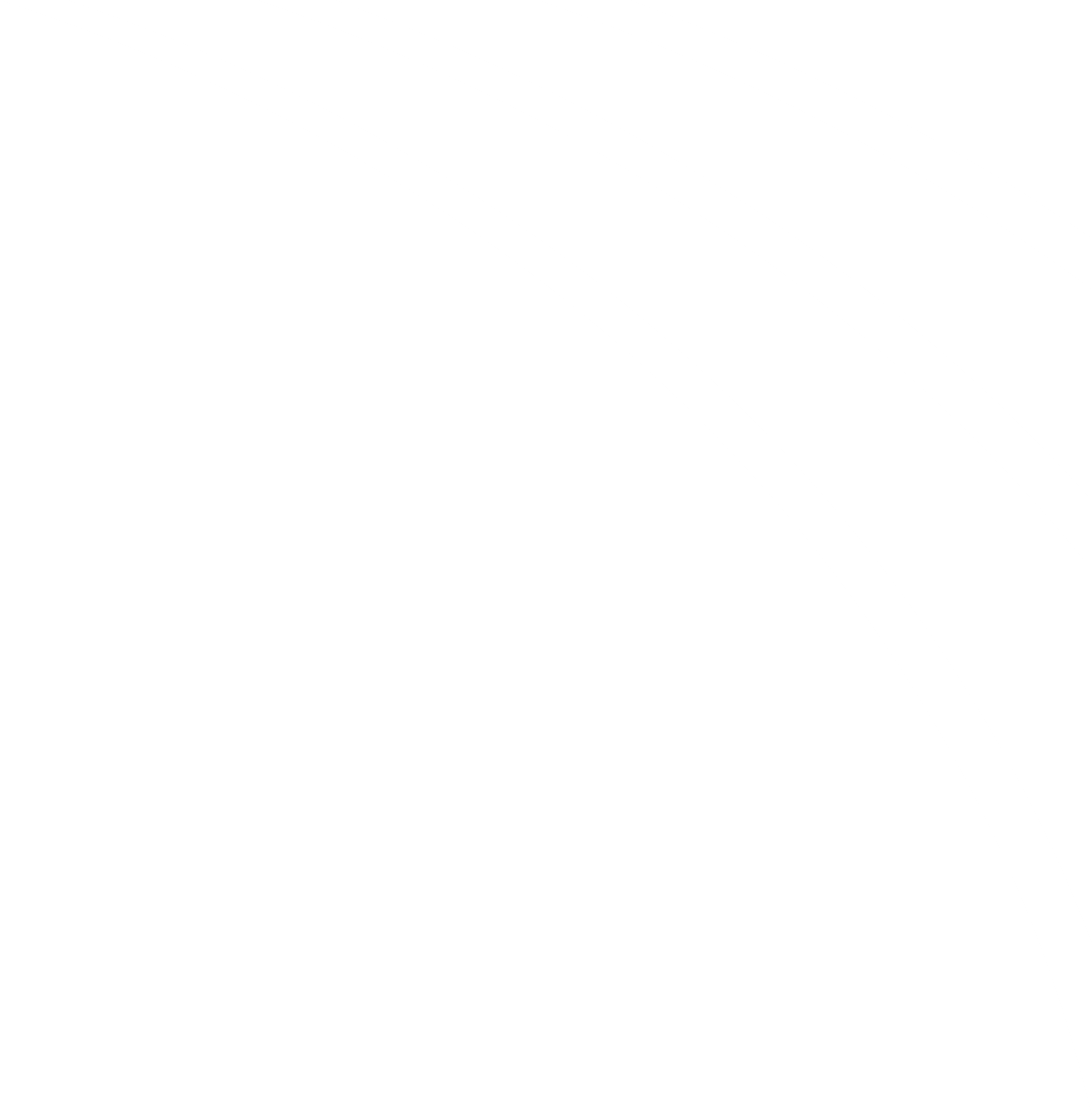 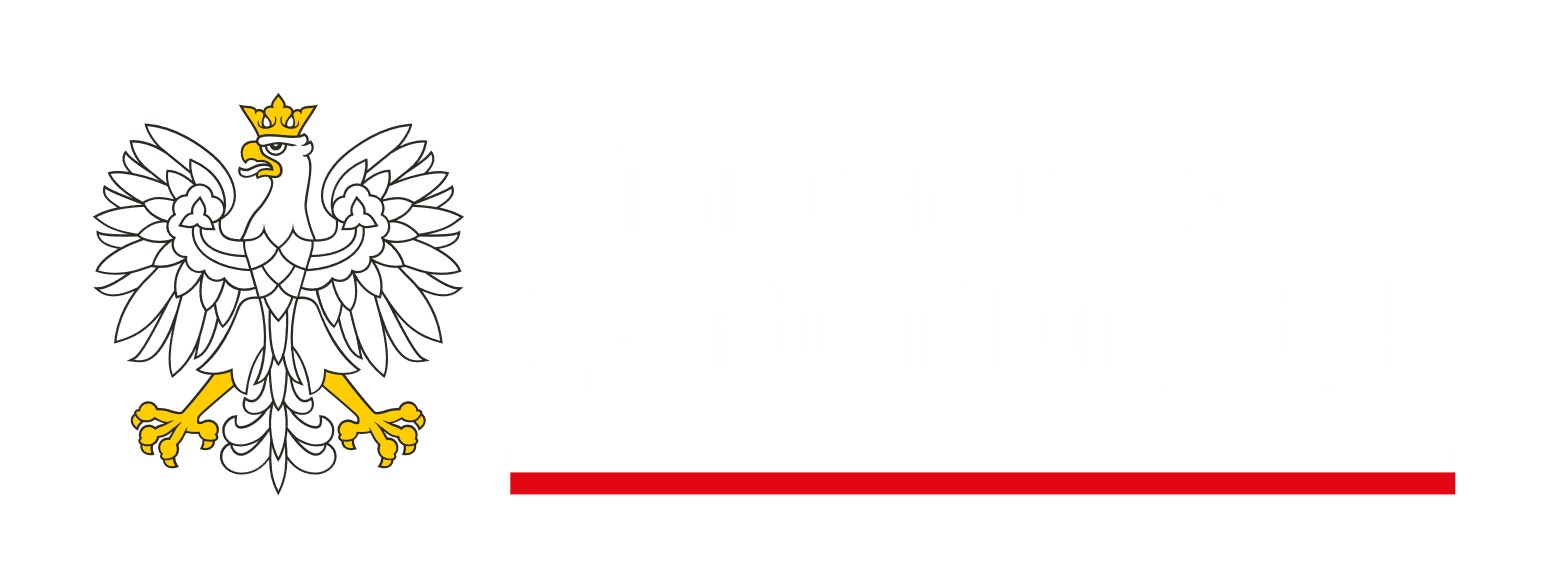 Sportowe sukcesy
Liczba medali (kat. senior, młodzieżowiec, junior)
844 medale
w tym 193 medale osób z niepełnosprawnościami
234
278
332
2022  #RokWsparcia
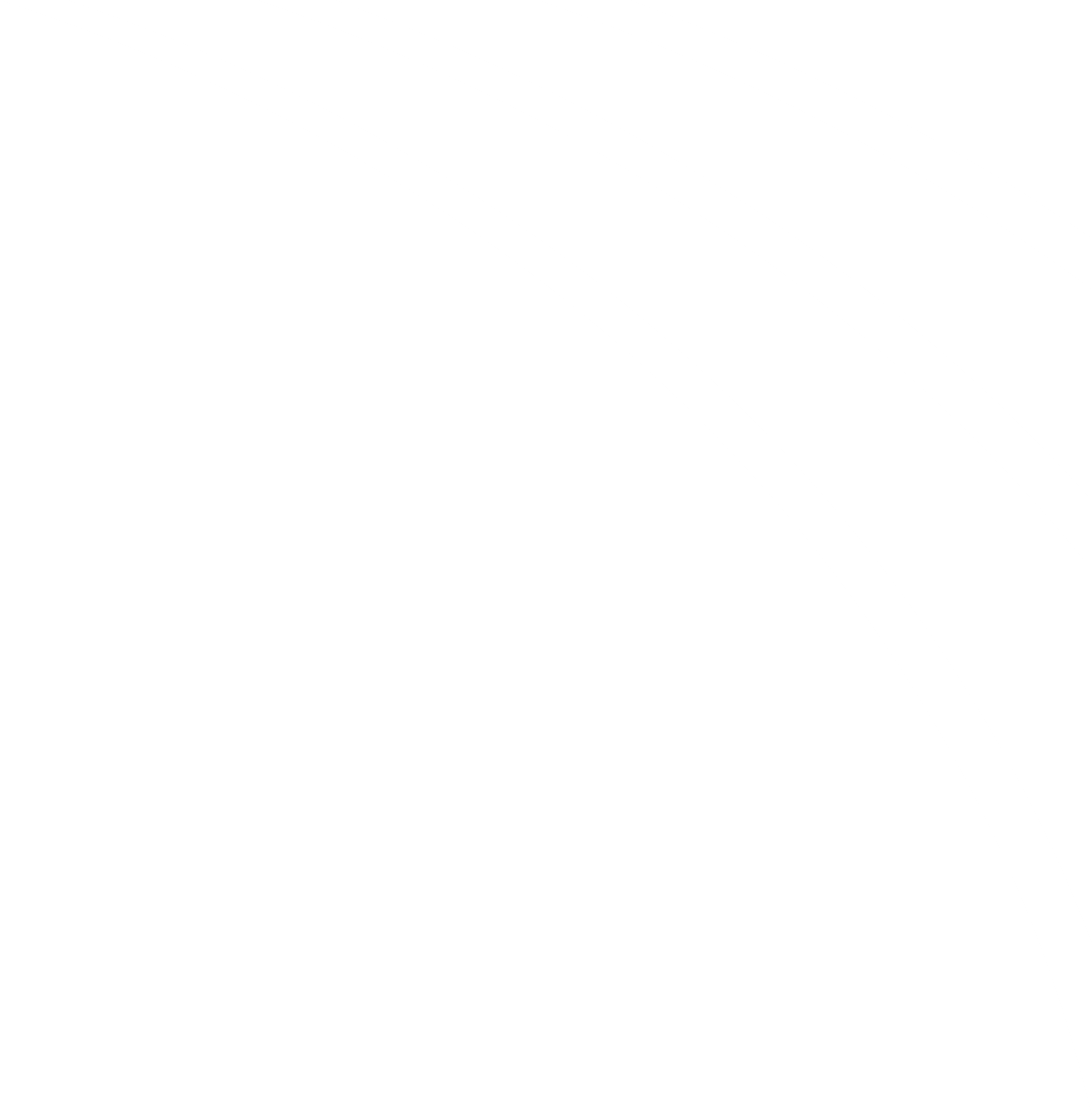 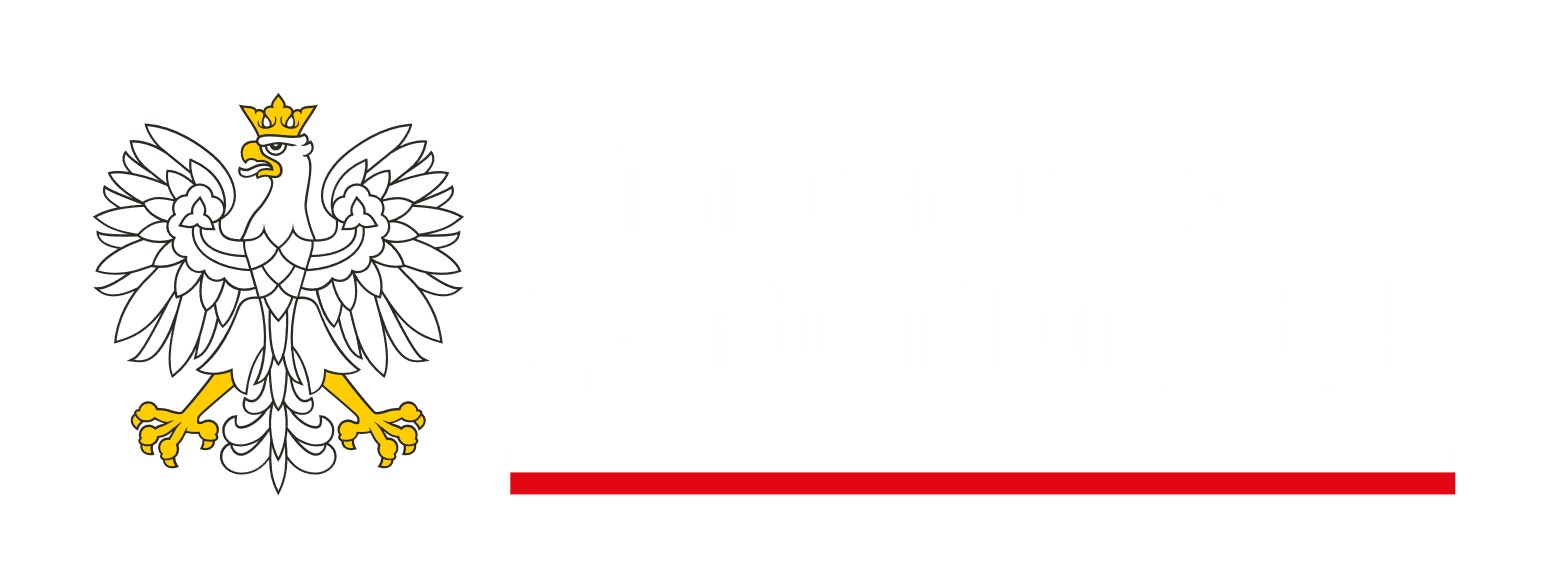 Sukcesy polskich sportowców
mistrzostwo EuropyKobiet w Rugby 7 w Krakowie
Iga Świątek liderką singlowego rankingu WTA od kwietnia 2022 r.
czwarte miejscepolskich koszykarzy na mistrzostwach Europy
druga z rzędu wygranaZAKSY Kędzierzyn-Koźle w Lidze Mistrzów
42 medale podczas Igrzysk Głuchych w Brazylii
brązowy medalDawida Kubackiegona IO w Pekinie
siódme miejscepolskich siatkarek na mistrzostwach świata i awans do ćwierćfinału tej imprezy po 60 latach
awans reprezentacji Polski do 1/8 finału mistrzostw świata w piłce nożnej po 36 latach
Bartosz Zmarzlik z tytułem indywidualnego mistrza świata na żużlu
4 medale na lekkoatletycznych mistrzostwach świata w USA
wicemistrzostwo świata w piłce siatkowej mężczyzn
2022  #RokWsparcia
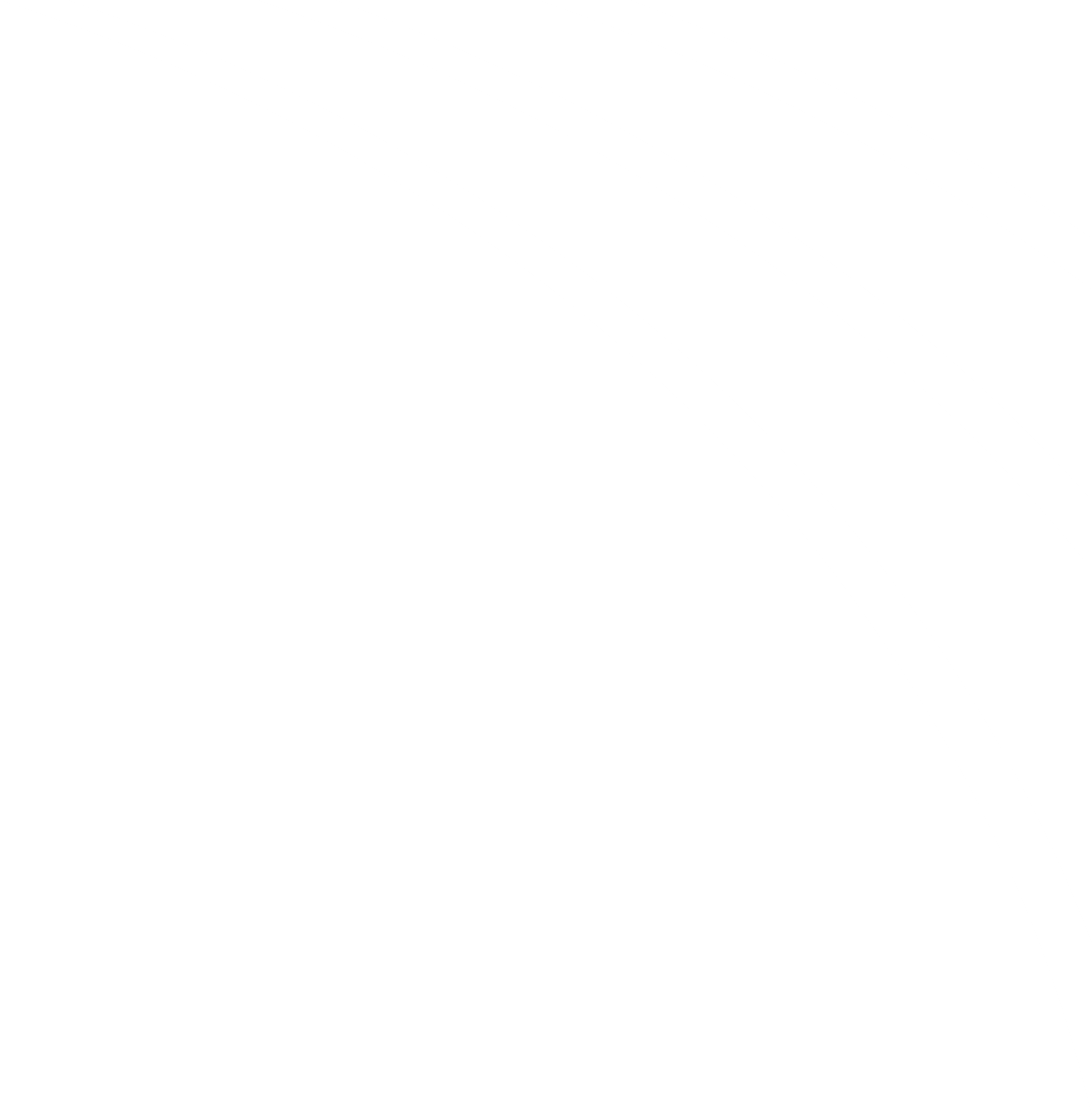 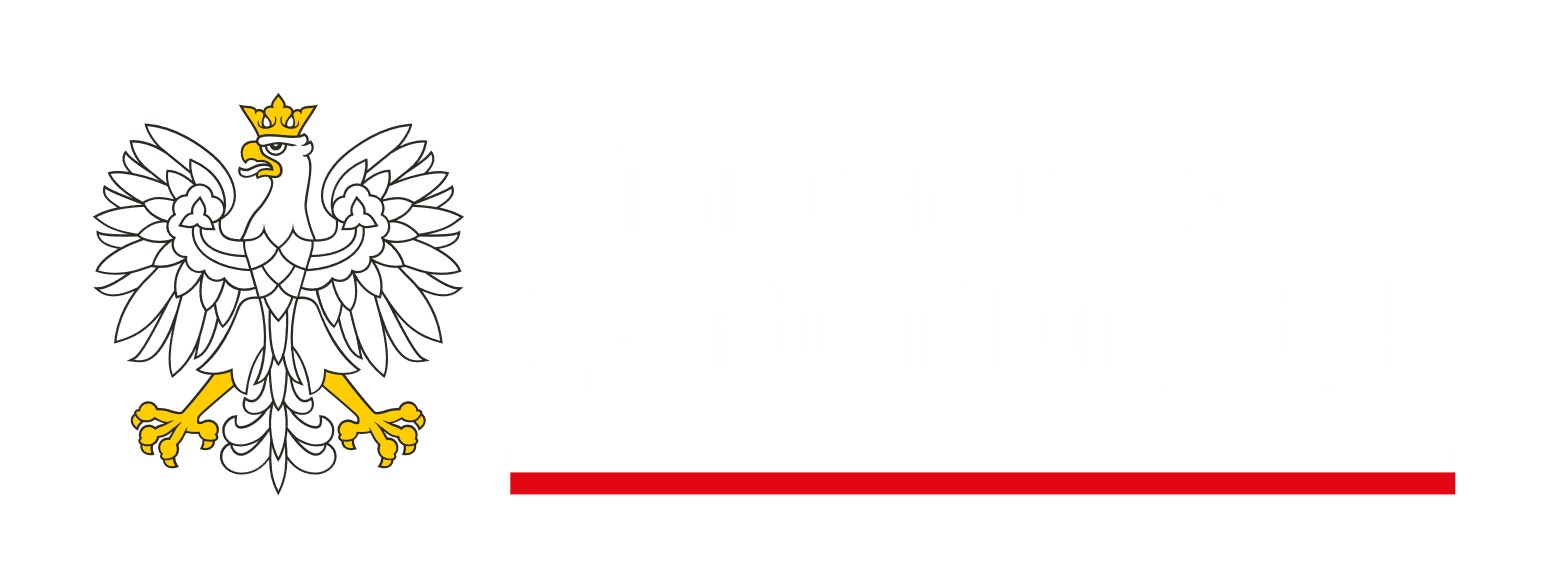 Największe imprezy sportowe w Polsce
74 imprezy rangi Mistrzostw Świata, Mistrzostw Europy, Pucharu Świata i zawodów zaliczanych do klasyfikacji światowej
FIVB Mistrzostwa Świata w Piłce Siatkowej Kobiet 
Indywidualne Mistrzostwa Świata na Żużlu 
Mistrzostwa Świata w Brydżu Sportowym - World Bridge Series 
Puchar Świata w Skokach Narciarskich w Wiśle i Zakopanem 
Memoriał Kamili Skolimowskiej międzynarodowe zawody lekkoatletyczne zaliczane do cyklu Diamentowa Liga
Całkowita kwota wsparcia: ok. 180 mln zł
Średnio 6 imprez sportowych na miesiąc
2022  #RokWsparcia
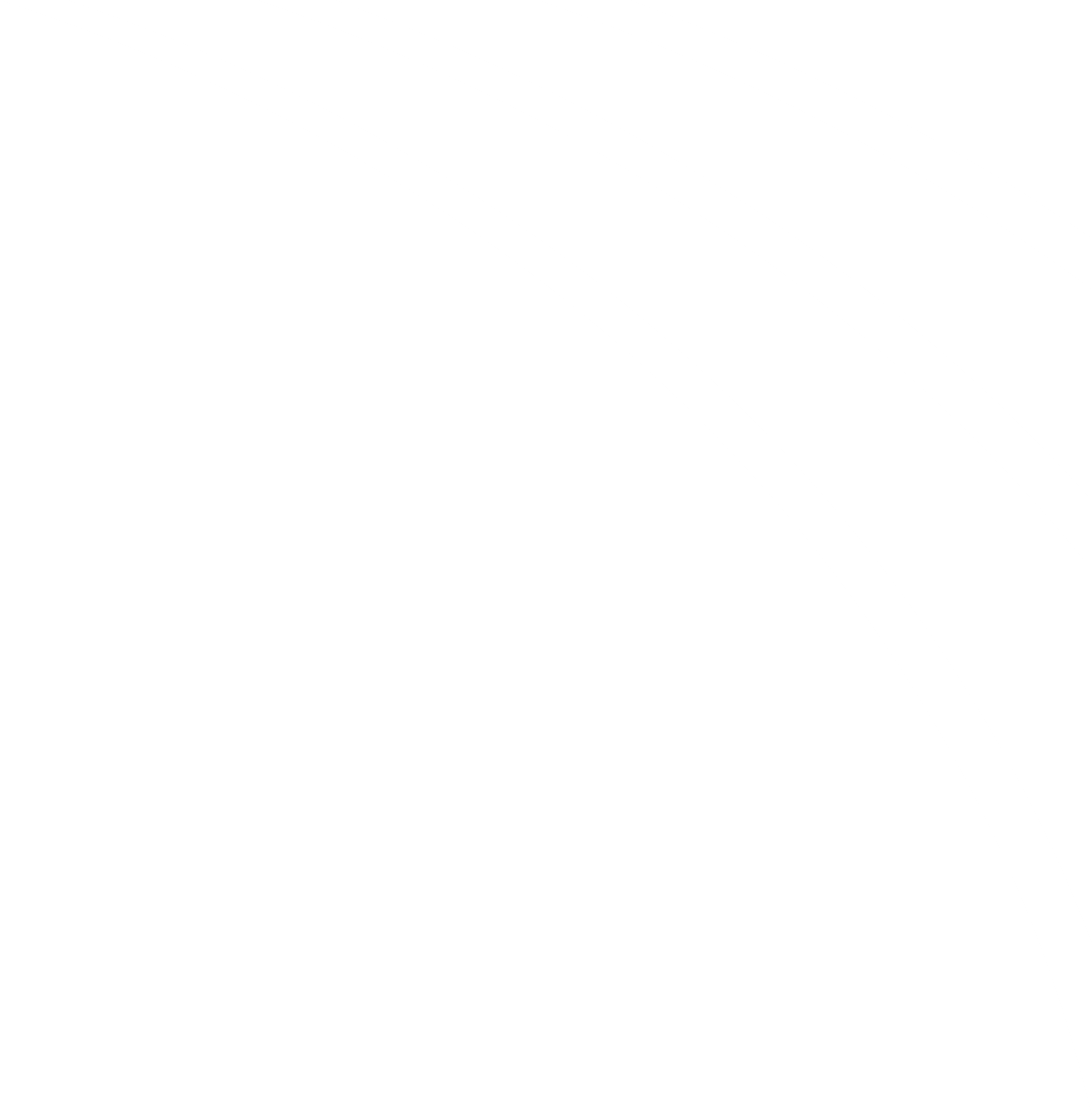 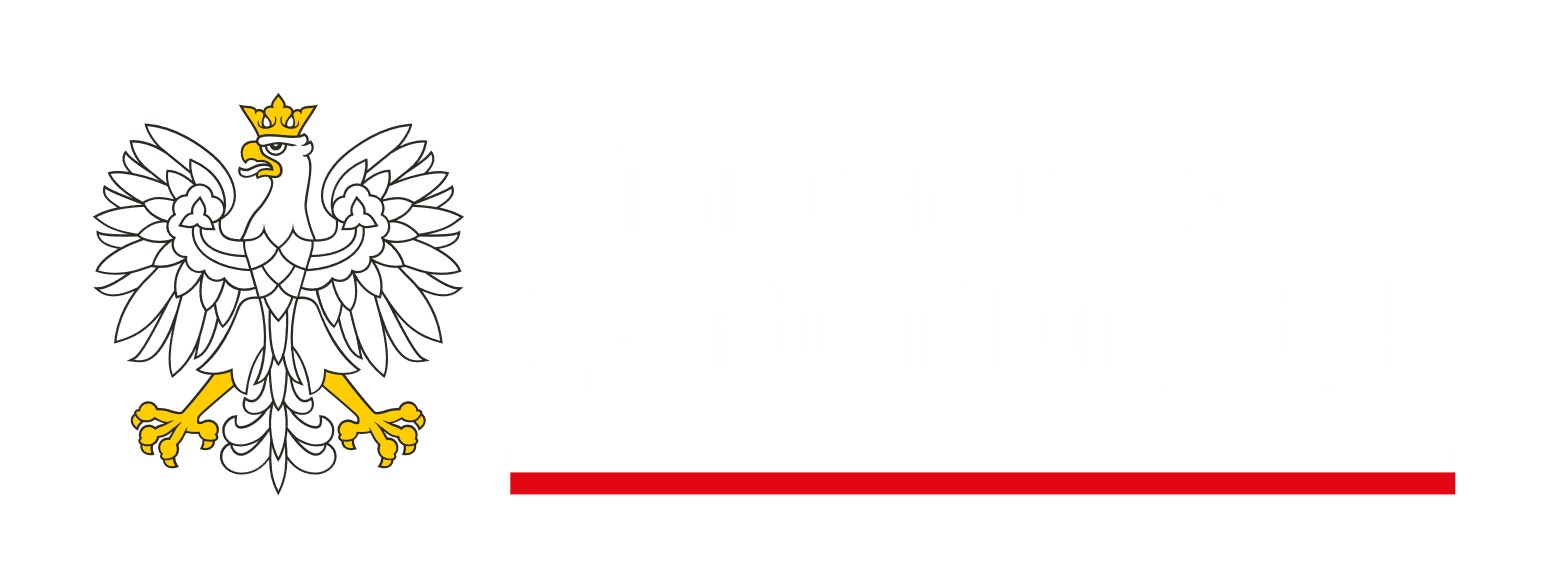 Imprezy sportowe przejęte od Rosji
Mistrzostwa Świata w Piłce Siatkowej Mężczyzn
Mistrzostwa Europy Seniorów Kobiet i Mężczyzn w Rugby 7  
Mistrzostwa Europy Juniorów U-17 w Podnoszeniu Ciężarów 
Mistrzostwa Europy w Strzelectwie Sportowym 
Puchar Świata w Szpadzie Kobiet
2022  #RokWsparcia
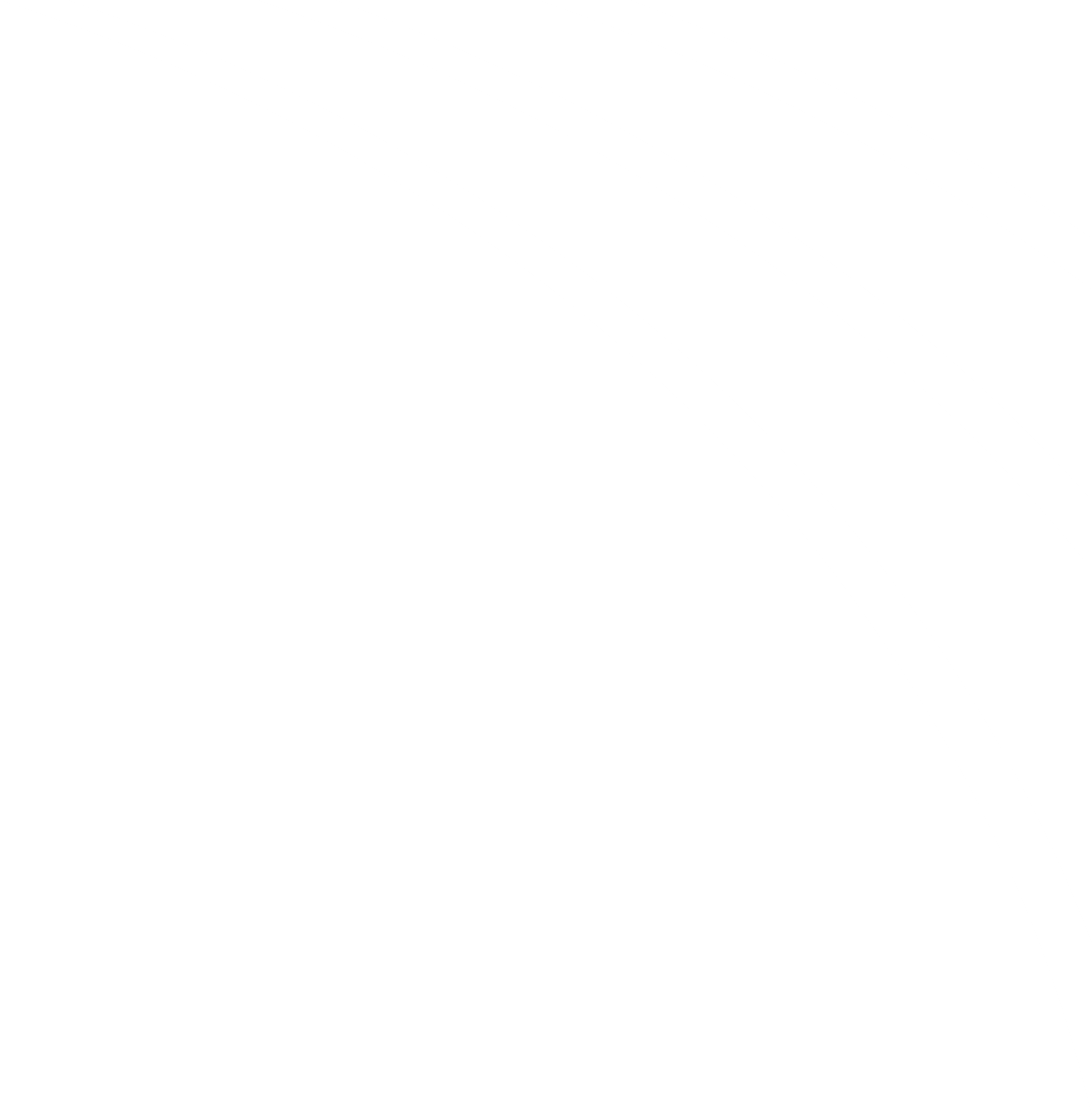 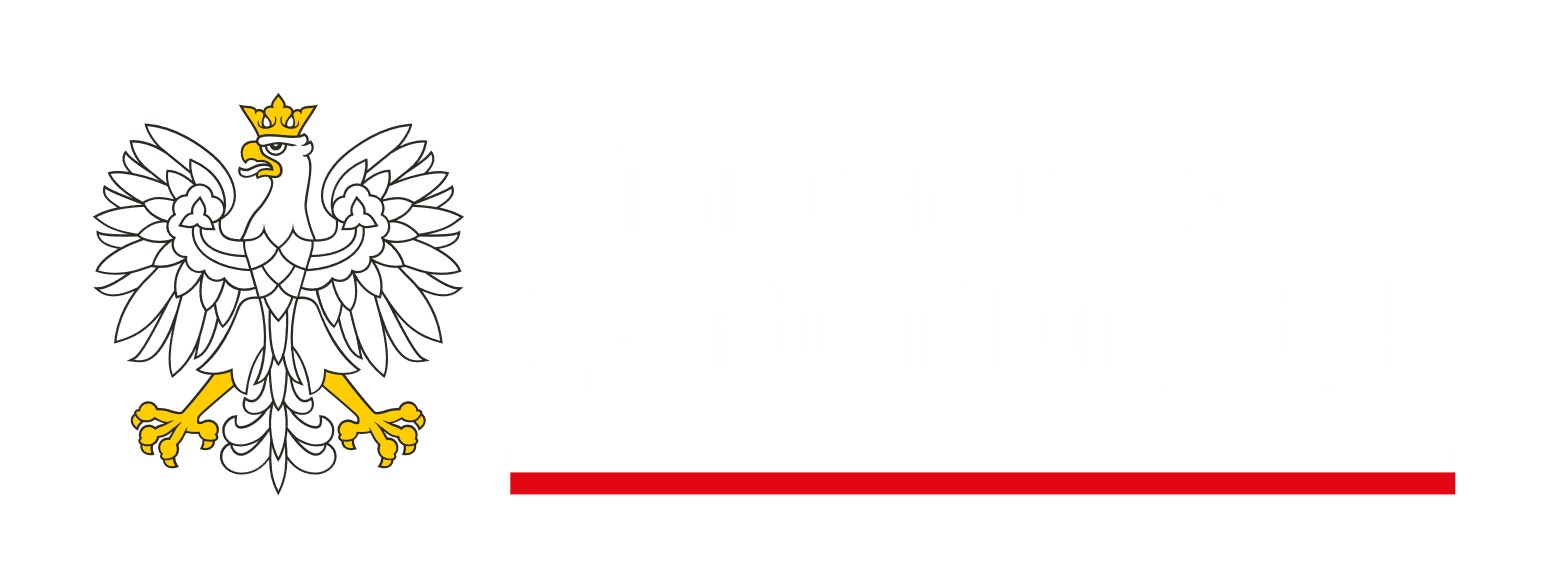 Dyplomacja sportowa
rozpoczęcie ofensywy dyplomatycznej – 23.02.2022
wspólne stanowiska ministrów ds. sportu UE i krajów pozaeuropejskich
spotkania bilateralne i interwencje dyplomatyczne
wsparcie polskich związków sportowych w decyzjach o bojkocie wydarzeń z udziałem Rosji
2022  #RokWsparcia
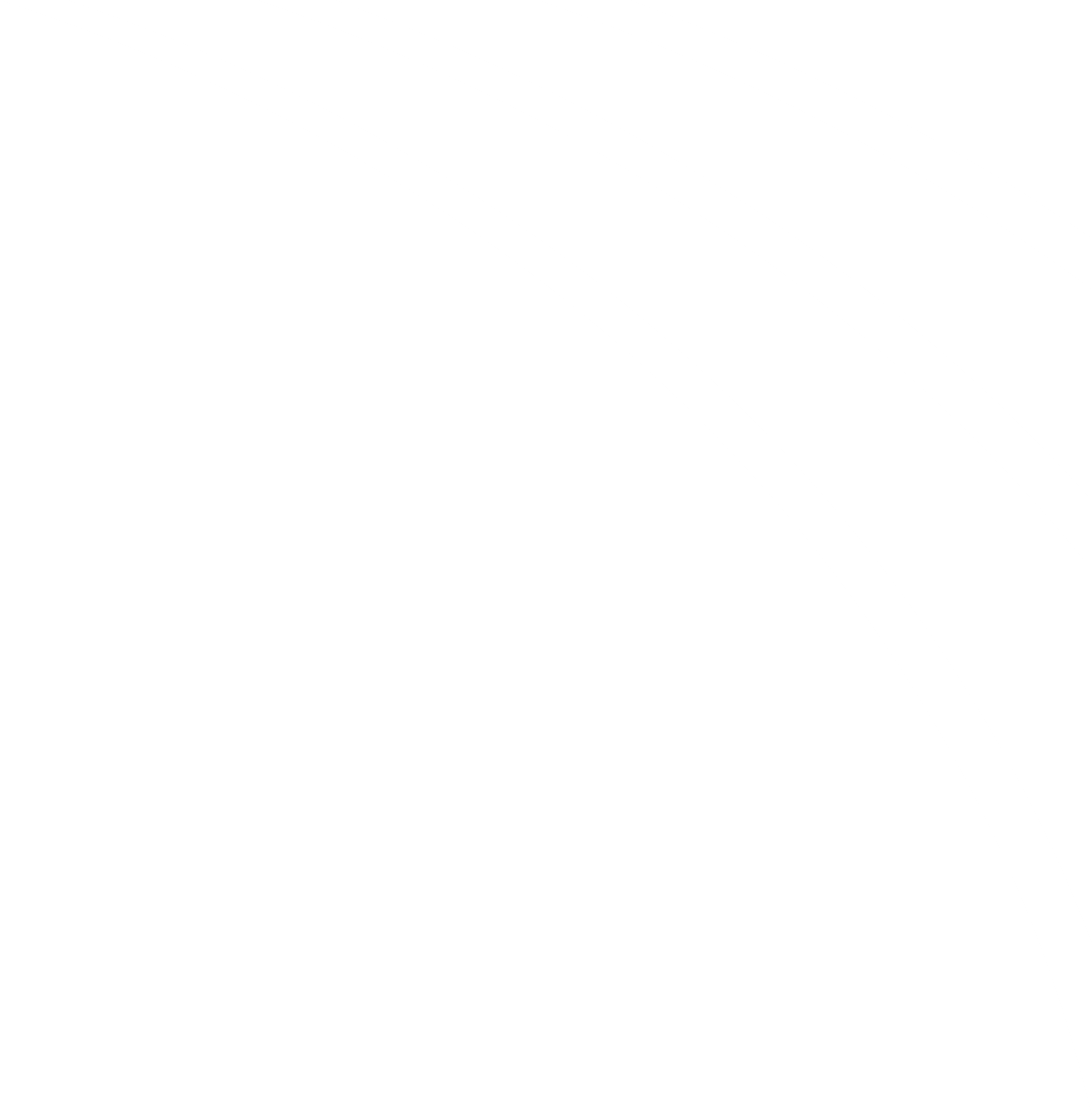 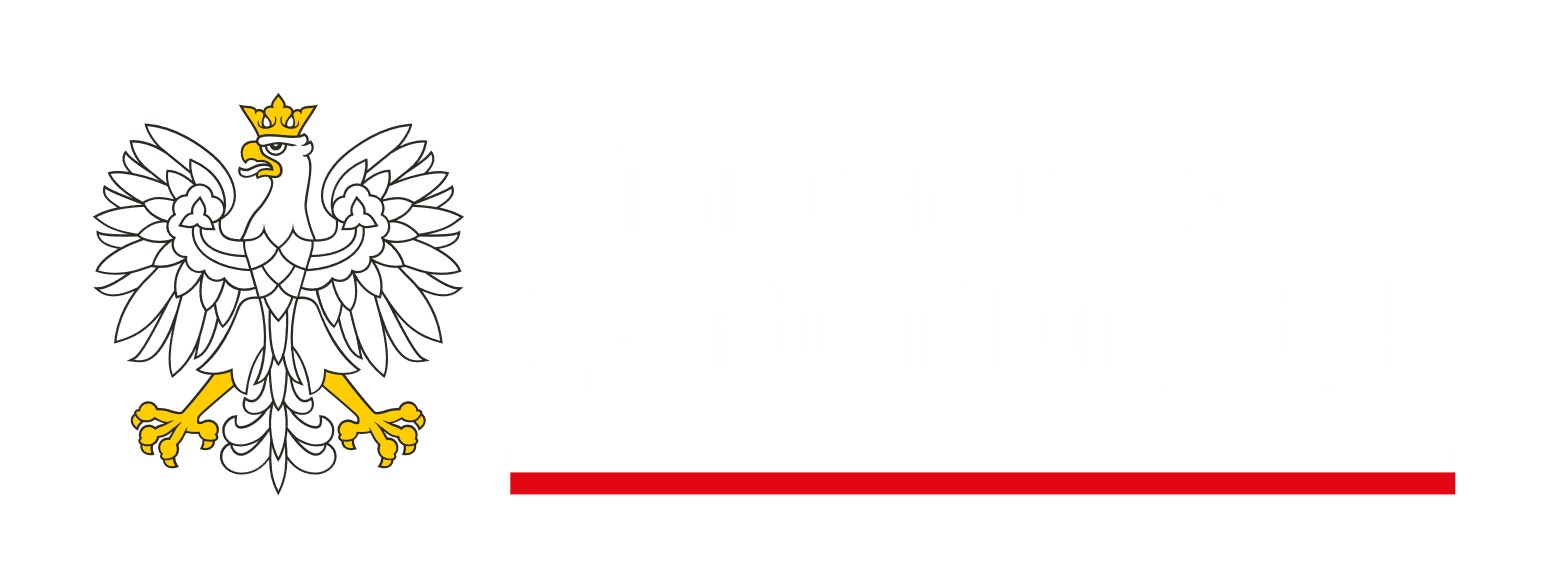 Rok wsparcia
Dofinansowanie rywalizacji w zawodach rangi Pucharu Świata
Współpraca COS - WOT
Ustawa energetyczna
Wsparcie Polskich Związków Sportowych w pozyskiwaniu praw do organizacji imprez rangi mistrzowskiej
Pomoc Ukraińcom
infolinia dla sportowców z Ukrainy
baza treningowa COS-OPO dostępna dla sportowców z Ukrainy
ukraińskie kluby grające w polskich ligach i na polskich obiektach
2022  #RokWsparcia
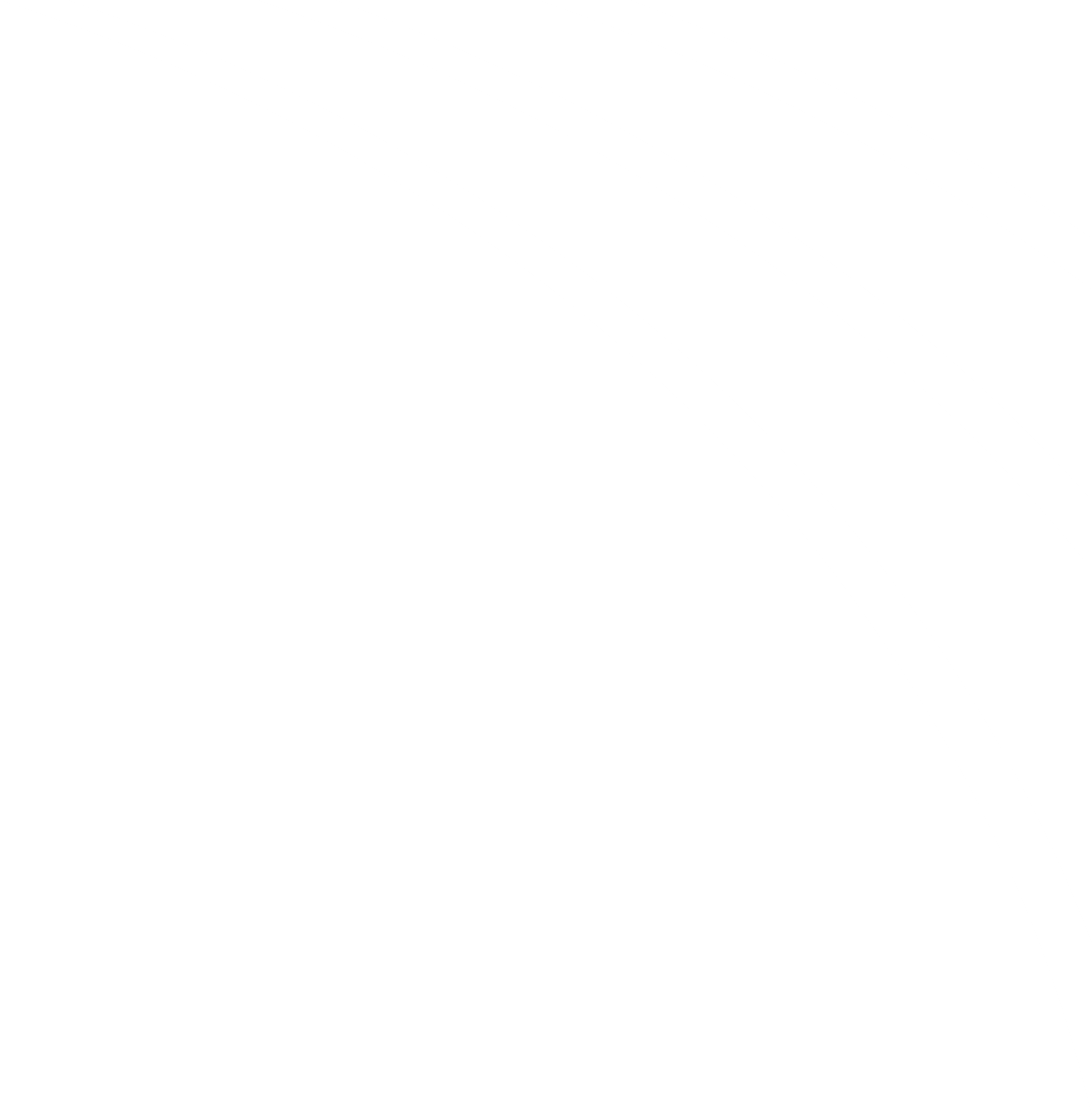 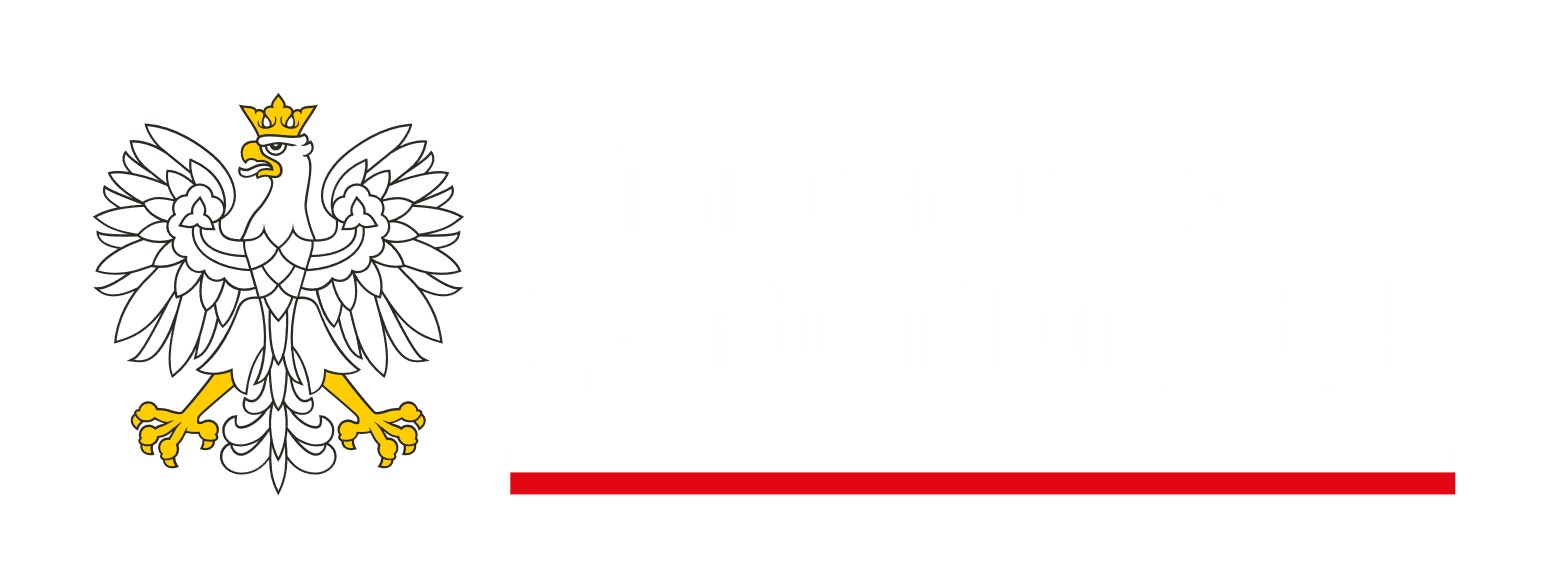 Rekordowy budżet na sport w 2022 roku
2015 r.
2022 r.
plan
2022 r.
wykonanie
2022  #RokWsparcia
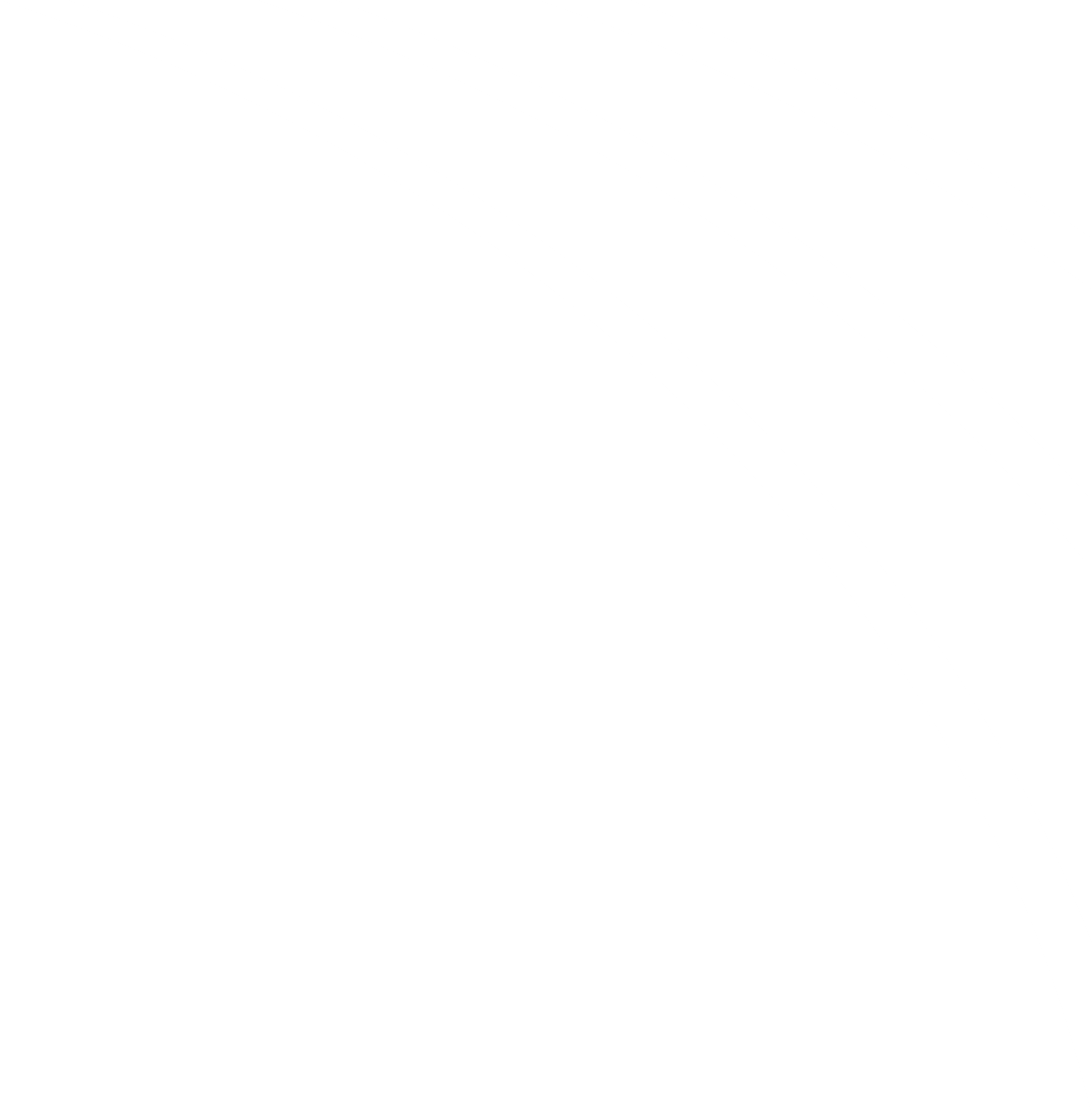 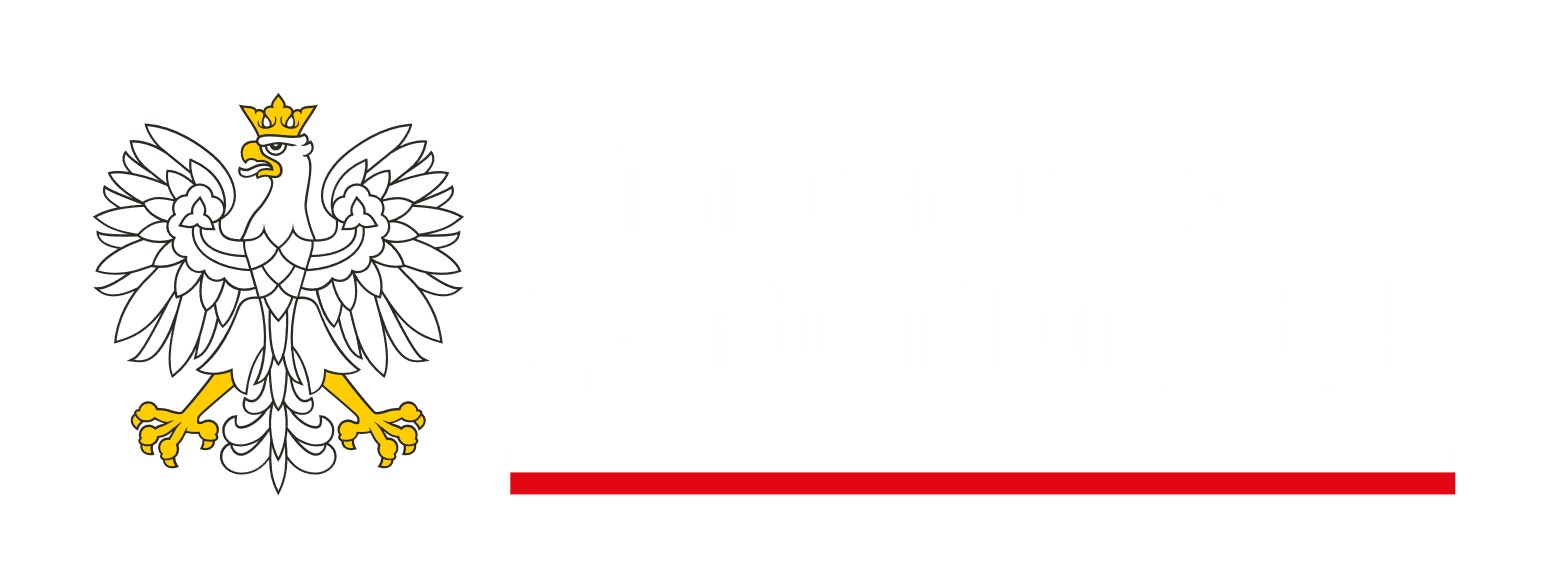 Rekordowy budżetna sport wyczynowy
2015 r.
2021 r.
2022 r.
2022  #RokWsparcia
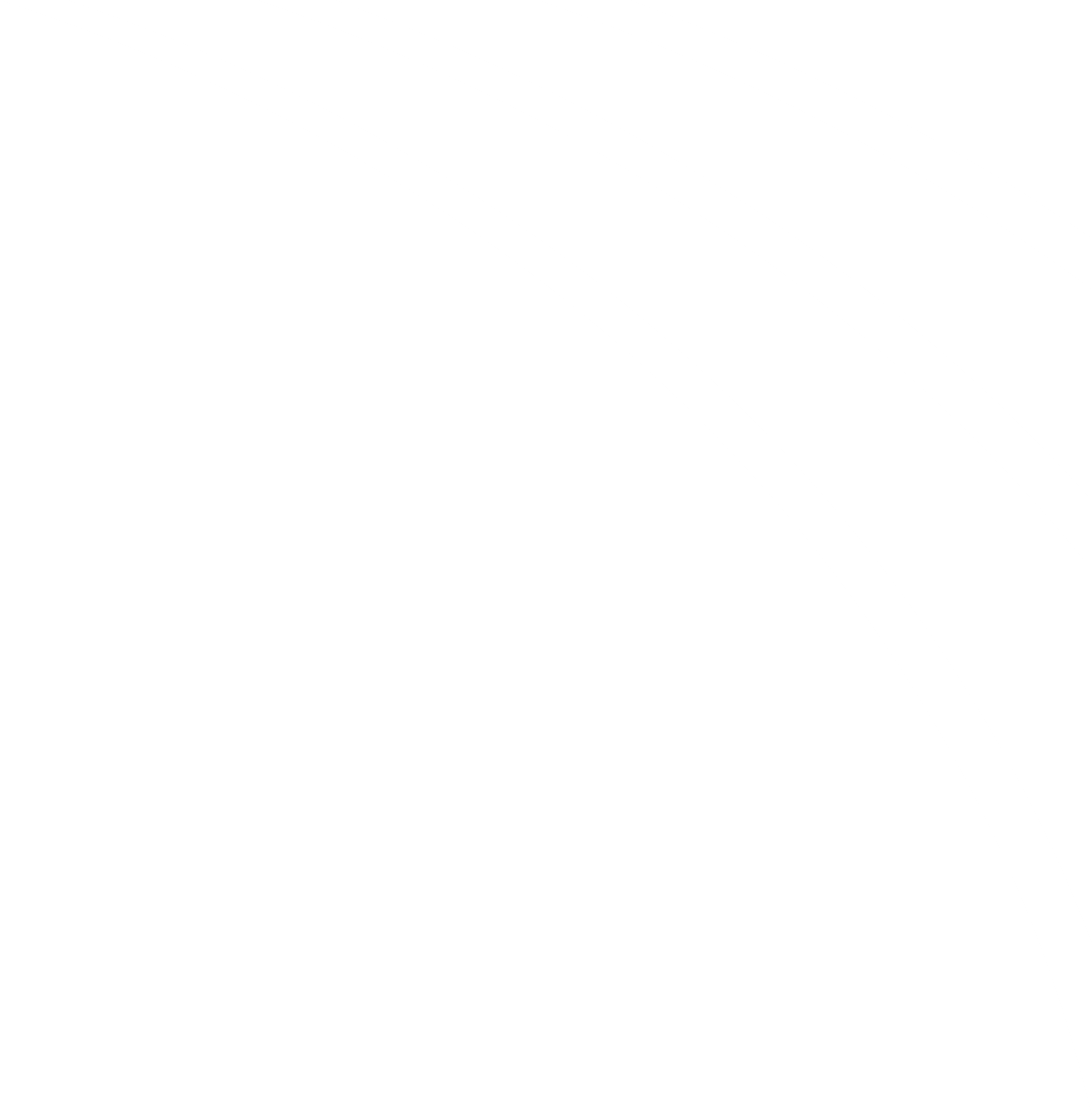 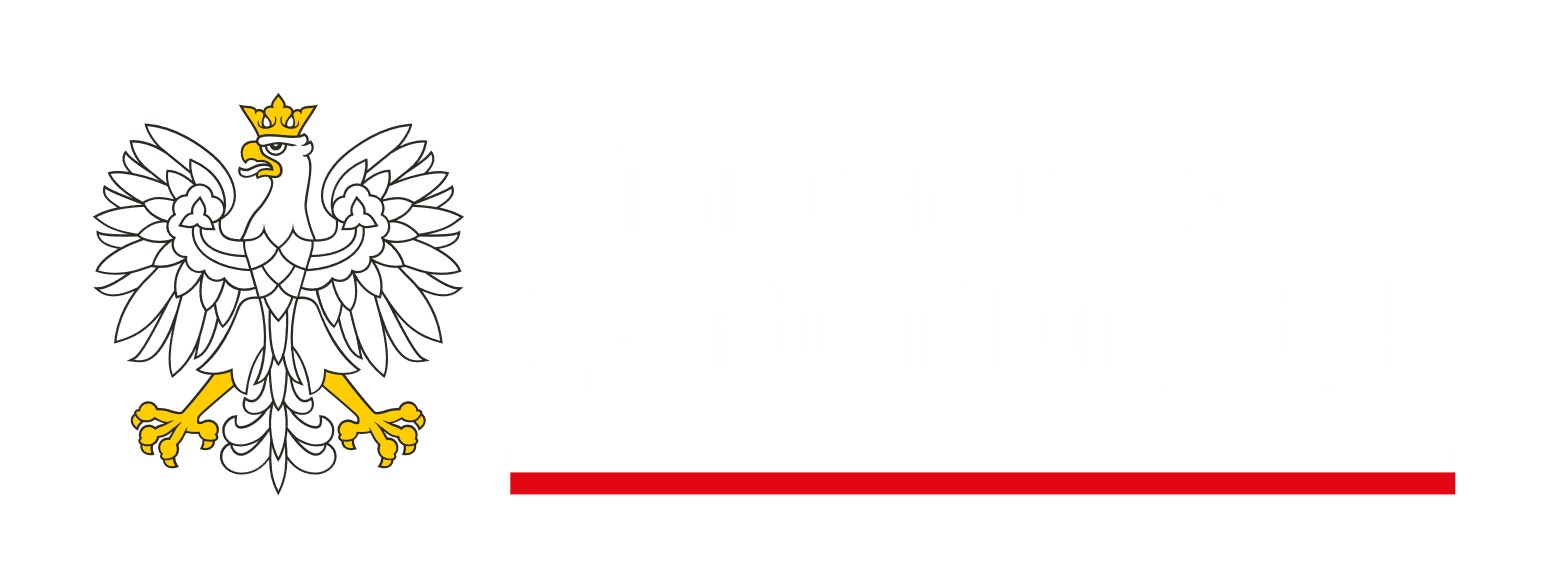 Rekordowy budżetna sport wyczynowy
Wiodące programy:
sporty olimpijskie i nieolimpijskie – 181 mln zł
młodzieżowy sport wyczynowy – 175 mln zł
sport osób z niepełnosprawnościami – 45 mln zł
nowe stypendia Team 100 – 44 mln zł
656 mln zł
2022 r.
2022  #RokWsparcia
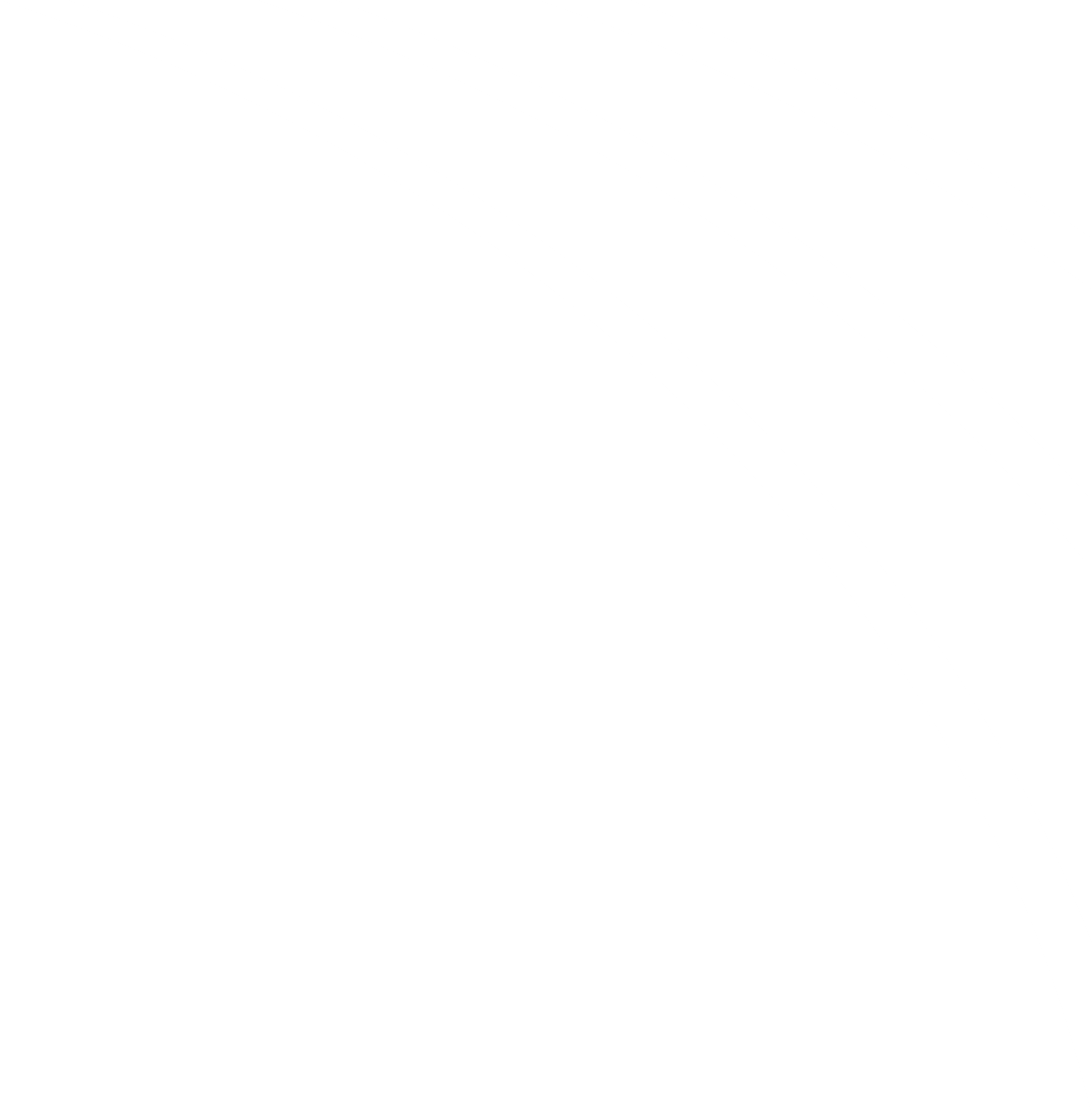 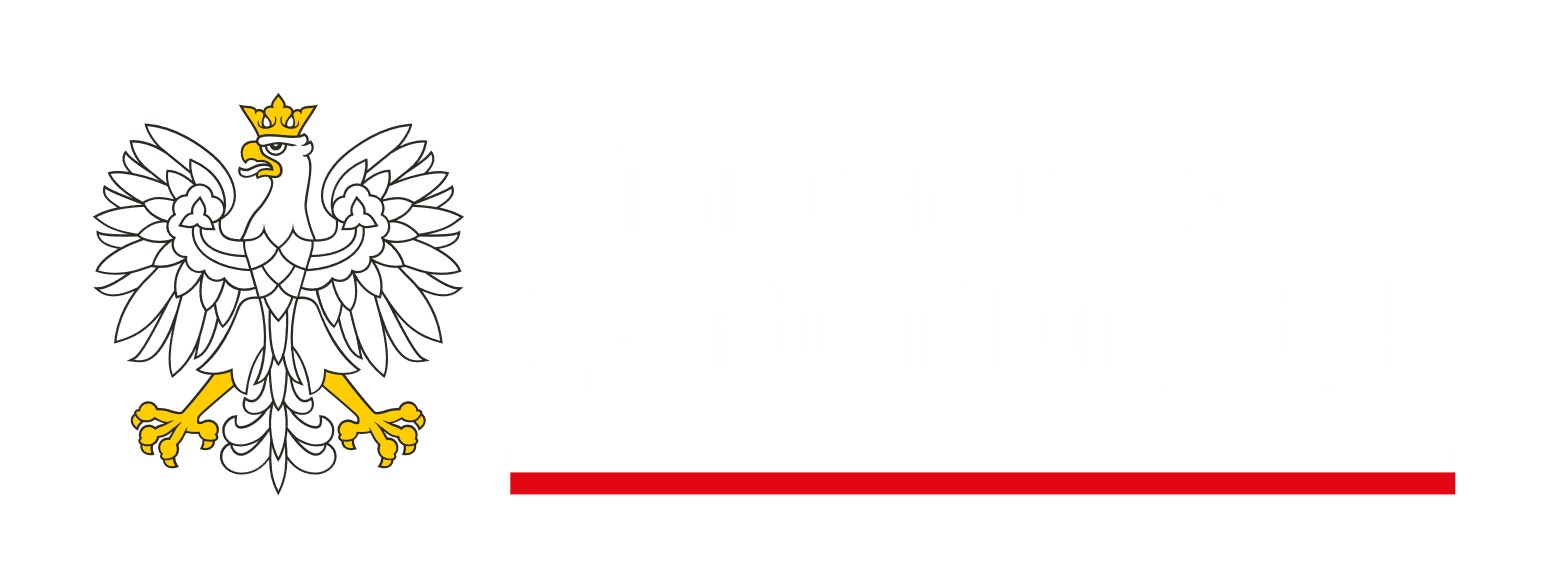 Rekordowy budżetna sport powszechny
2015 r.
2021 r.
2022 r.
2022  #RokWsparcia
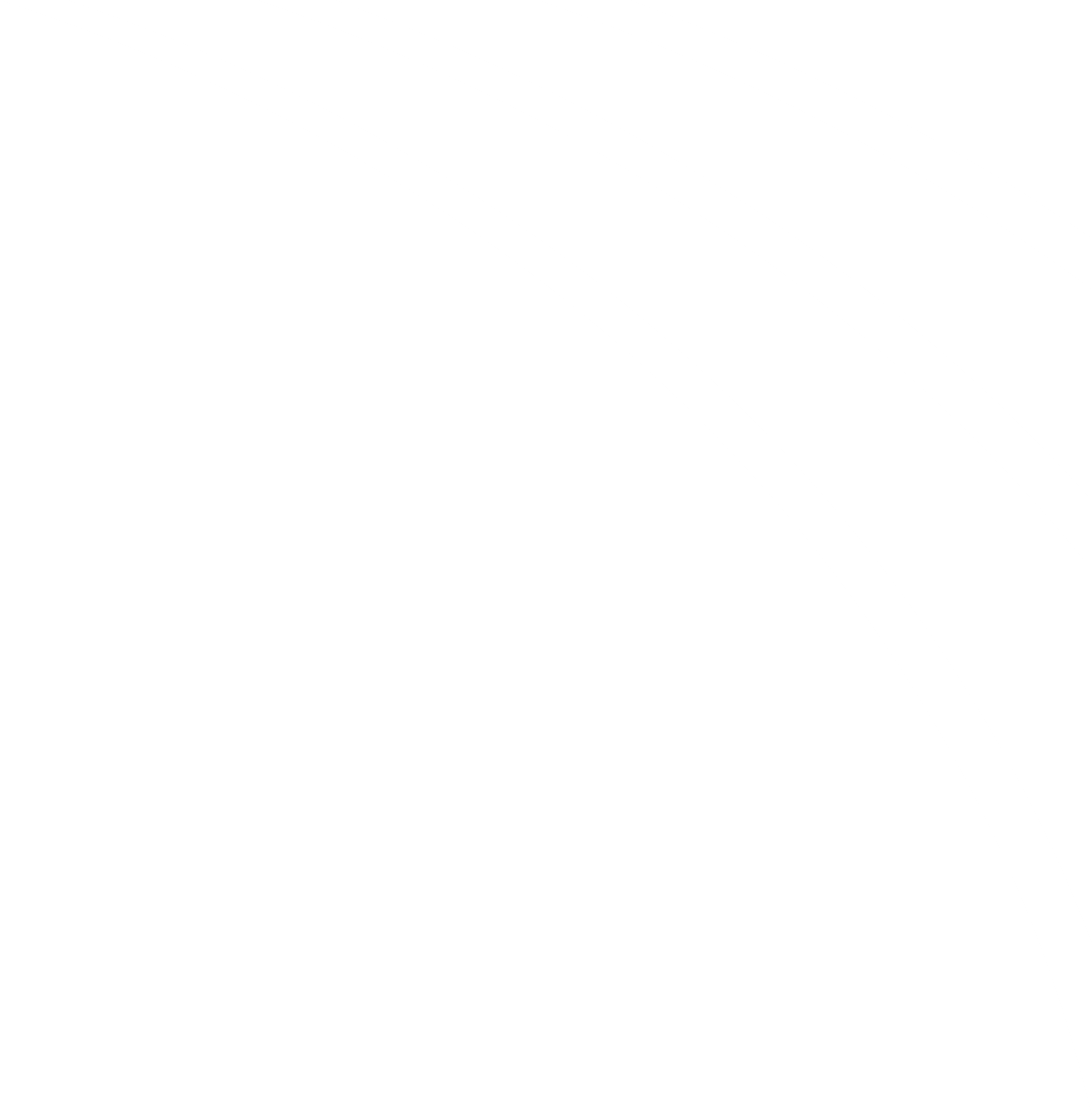 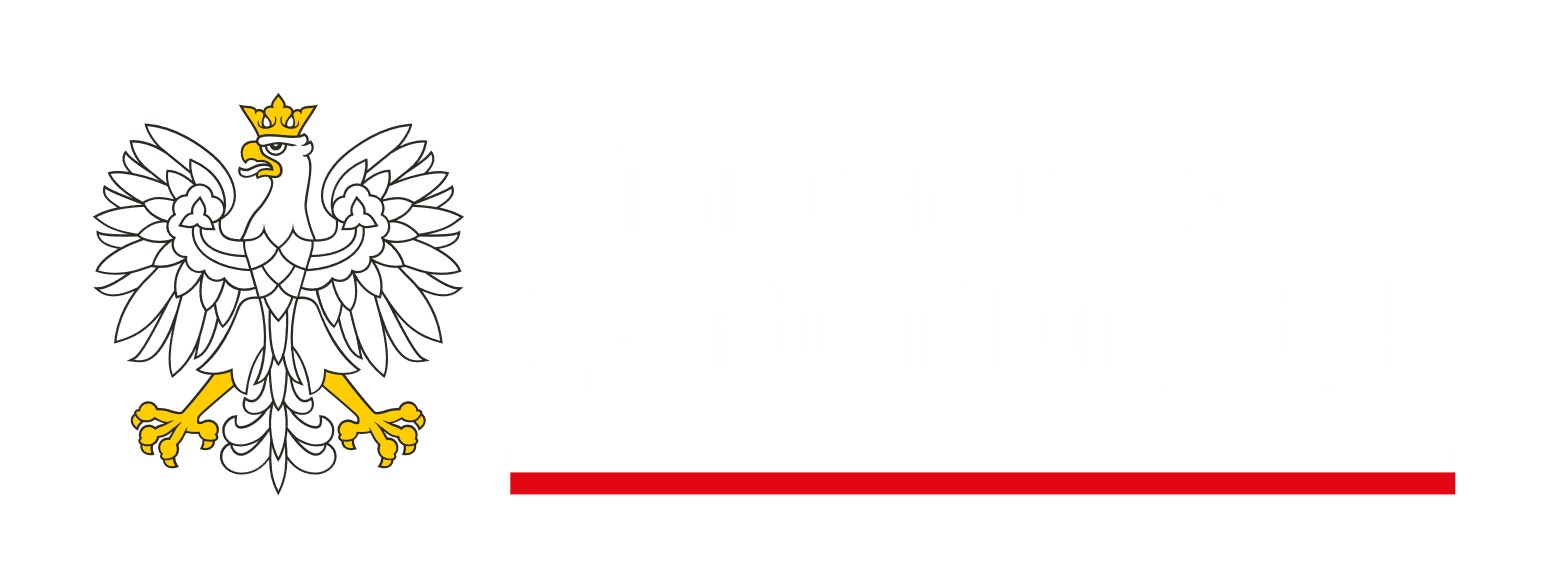 Rekordowy budżetna sport powszechny
Programy z największym budżetem:
Rządowy Program Klub – ponad 69 mln zł
Sport dla Wszystkich – ponad 60 mln zł
Szkolny Klub Sportowy – blisko 58 mln zł
Sportowe Wakacje+ – 50 mln zł
Certyfikacja Szkółek Piłkarskich – 50 mln zł
400 mln zł
2022 r.
2022  #RokWsparcia
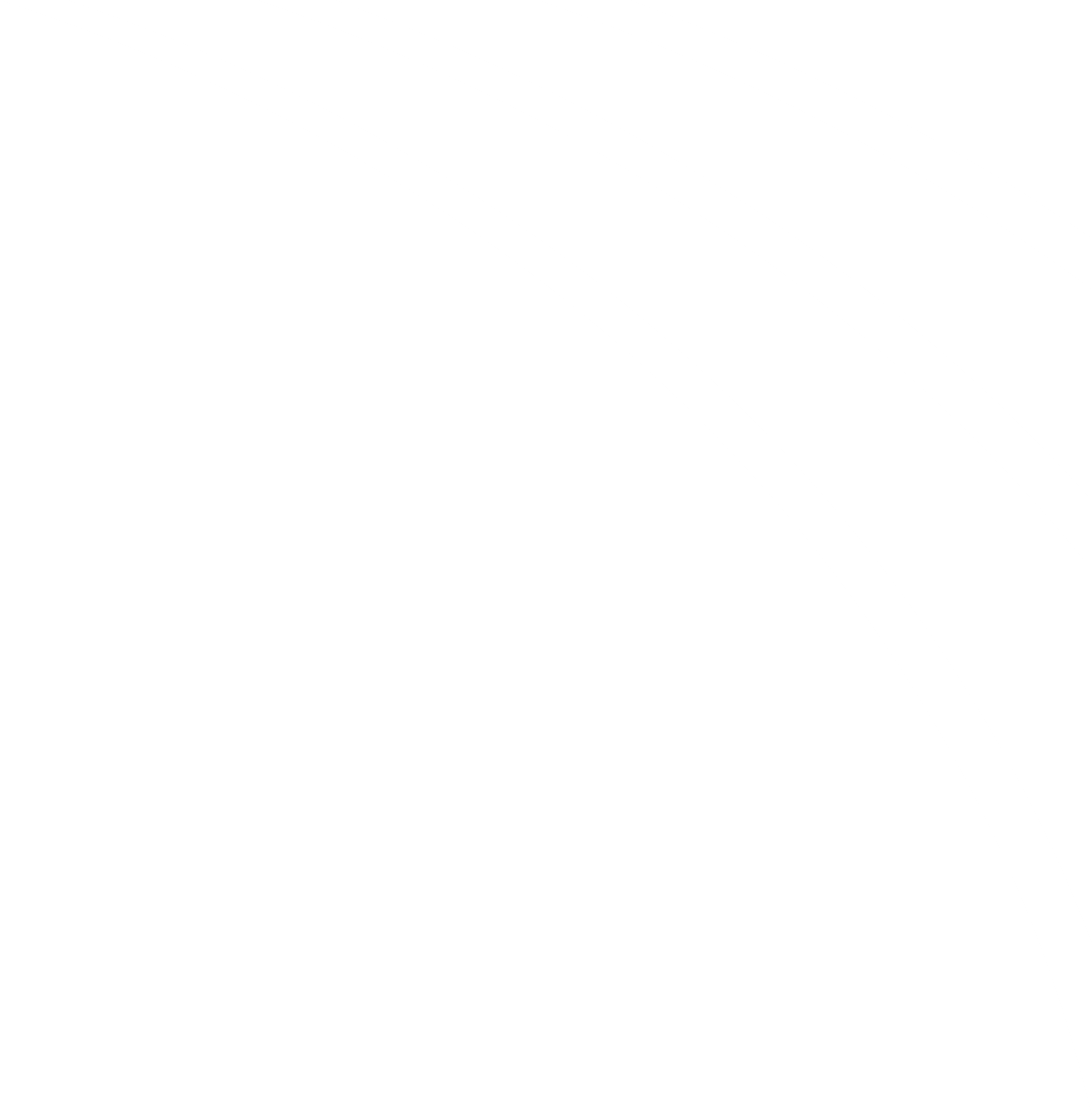 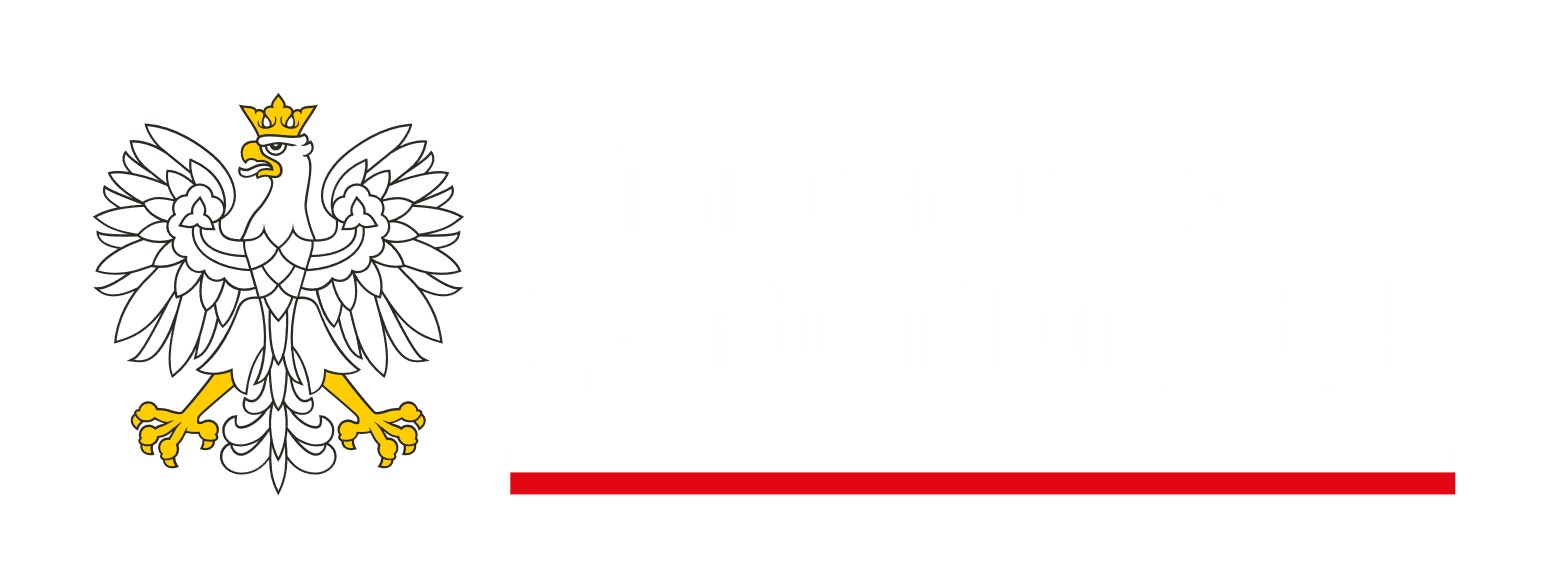 Sport osóbz niepełnosprawnościami
wzrost nakładów na upowszechnianie sportu wśród osób z niepełnosprawnościami o ponad 100% od 2015 r.
wzrost środków na współzawodnictwo osób z niepełnosprawnościami  o 158% od 2015 r.
Sportpowszechny
Sportwyczynowy
2015 r.
2022 r.
2023 r.
2022  #RokWsparcia
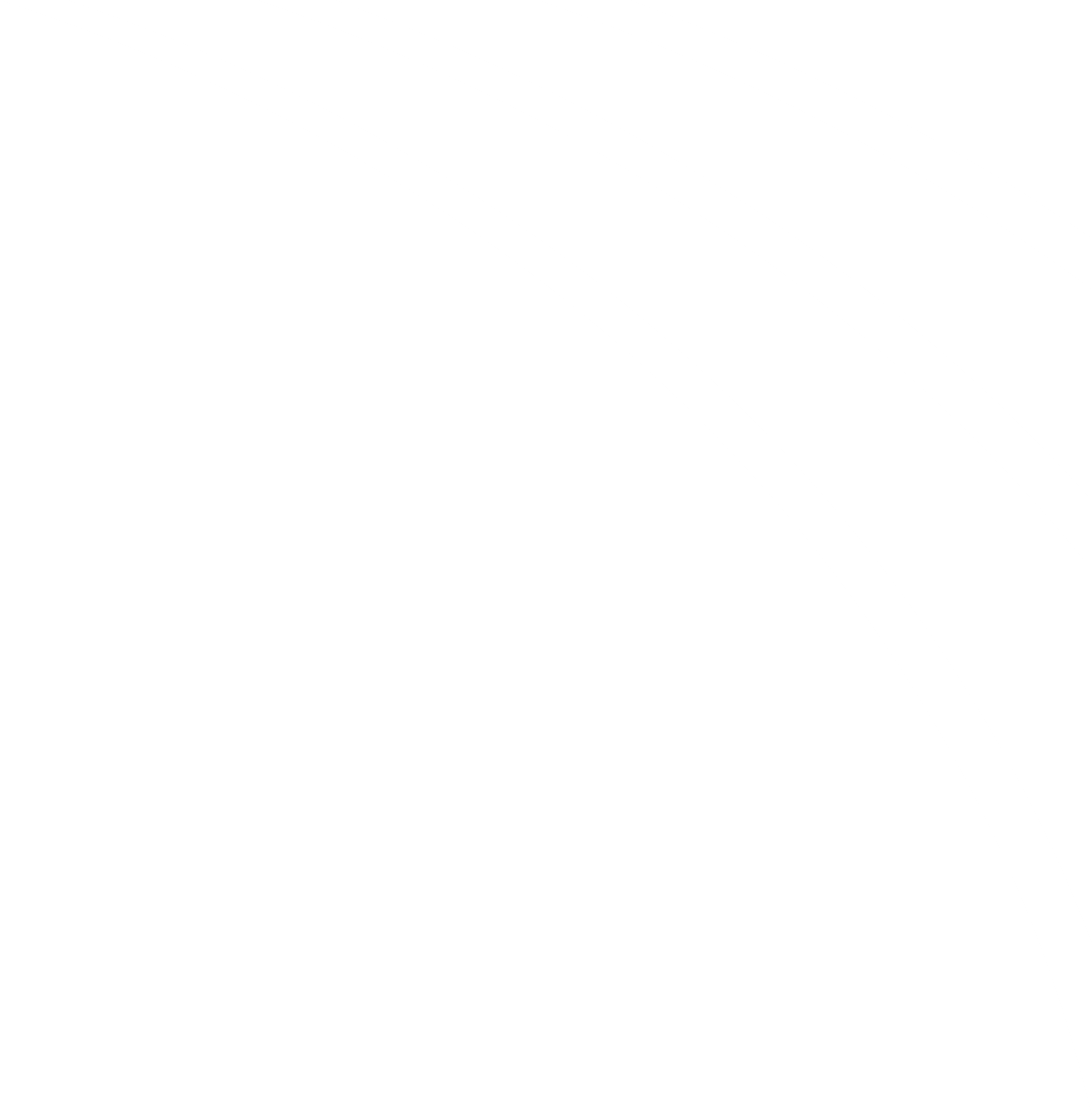 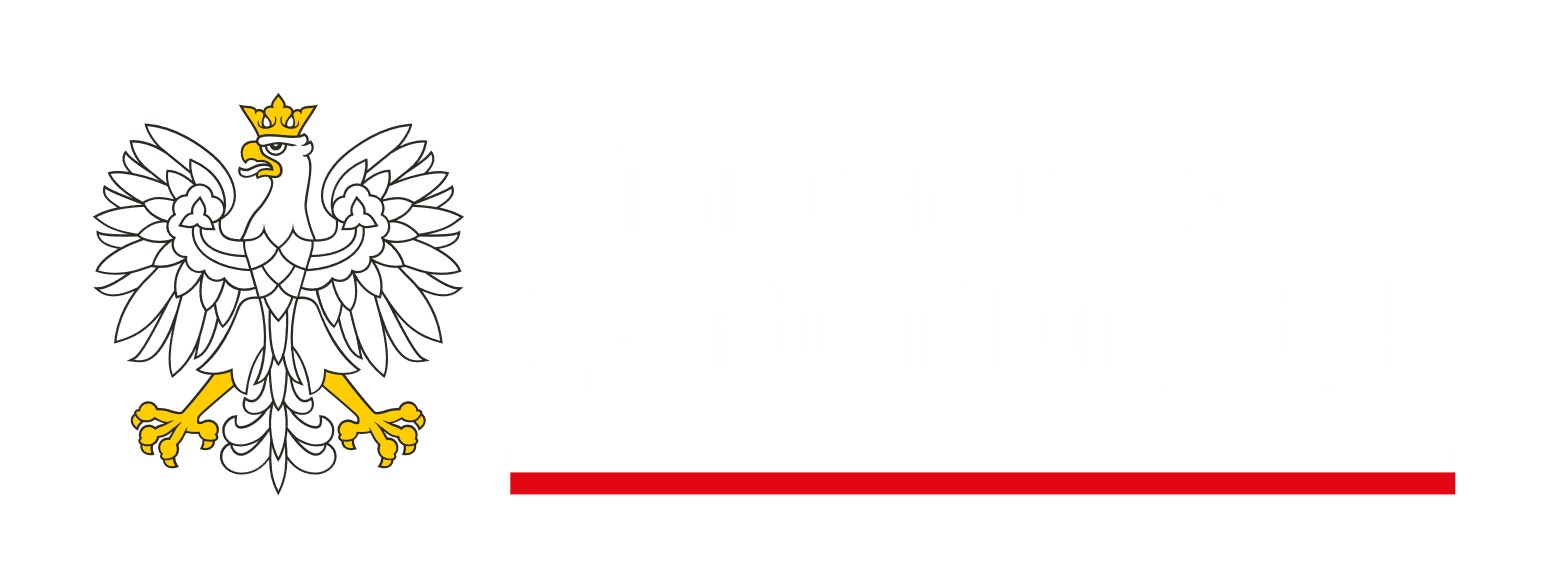 Rekordowy budżetna infrastrukturę sportową
2015 r.
2021 r.
2022 r.
2022  #RokWsparcia
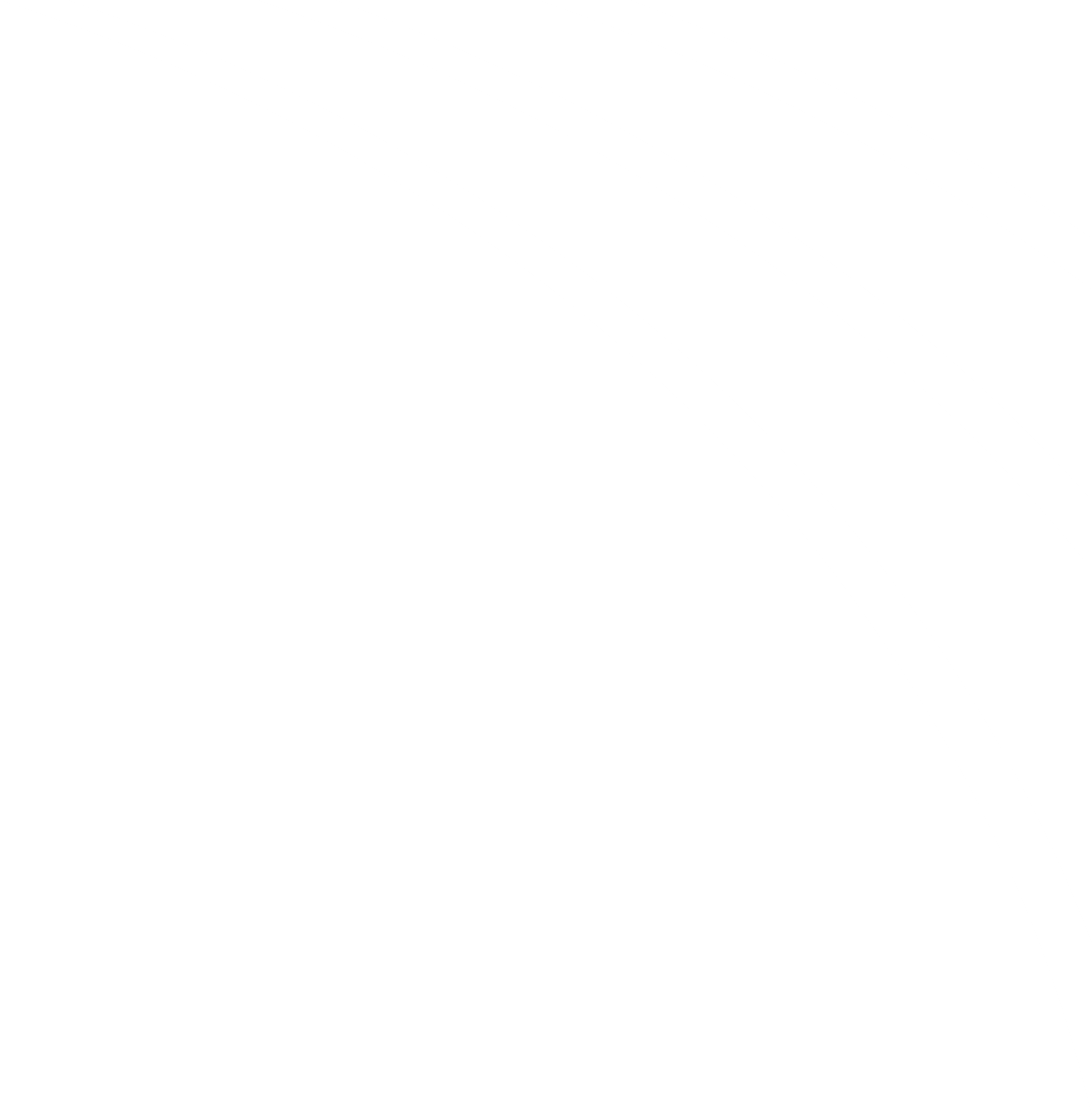 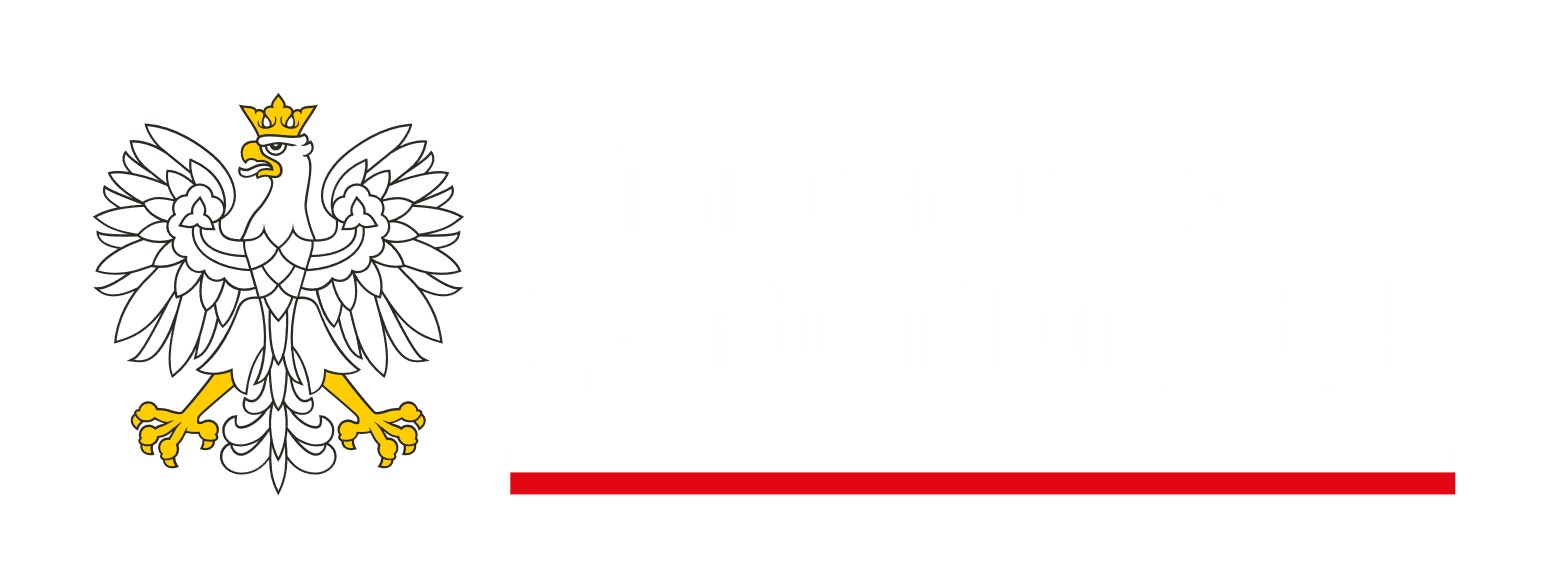 Rekordowy budżetna infrastrukturę sportową
Programy z największym planem budżetowym
Sportowa Polska – 250 mln zł
Inwestycje o szczególnym znaczeniu – 233 mln zł
Program rozwoju infrastruktury piłkarskiej dla klubów Ekstraklasy i 1. Ligi – 140 mln zł
Program modernizacji Orlików – 30 mln zł
Tenisowa Polska – 4 mln zł
750 mln zł
2022 r.
2022  #RokWsparcia
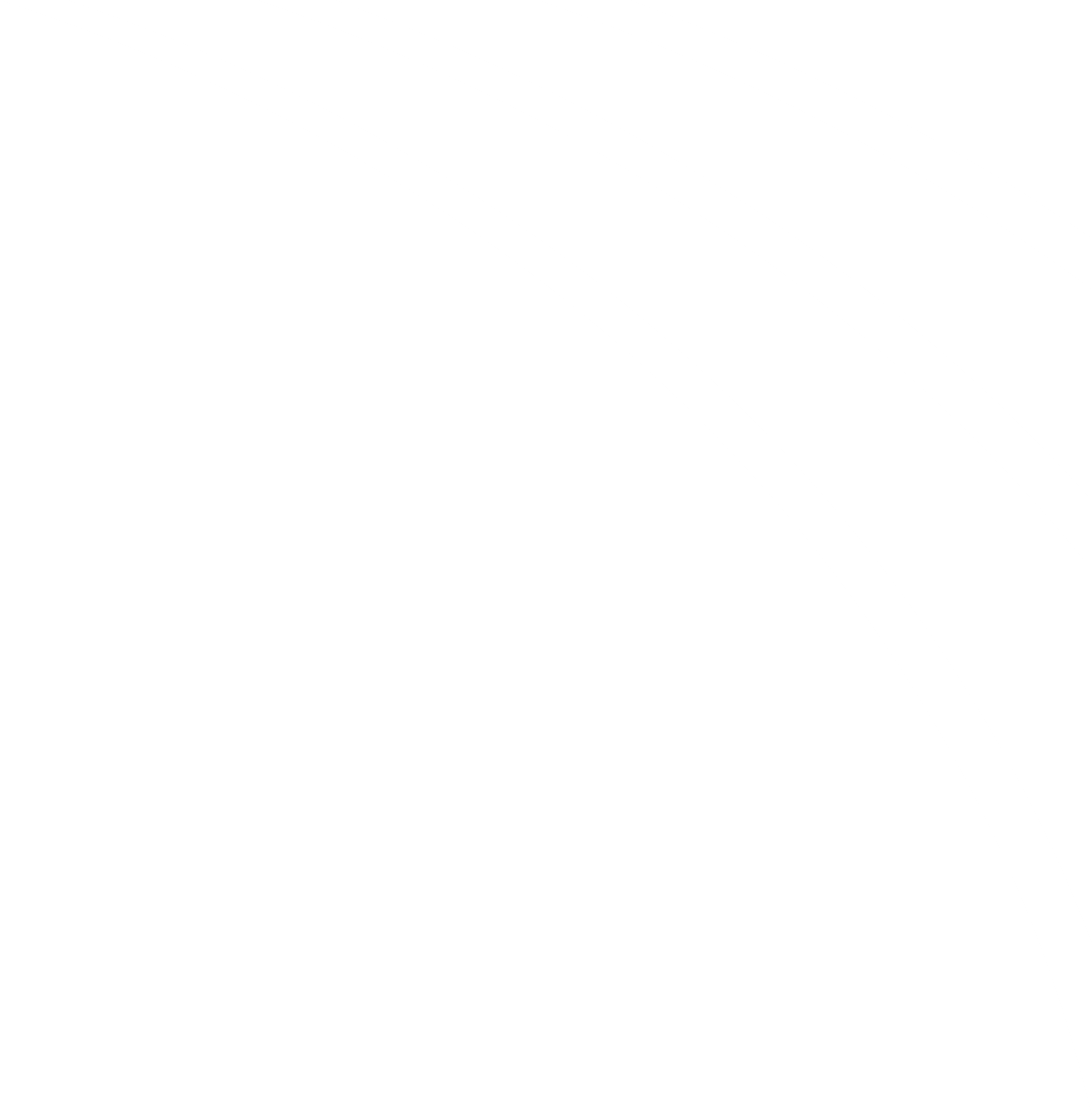 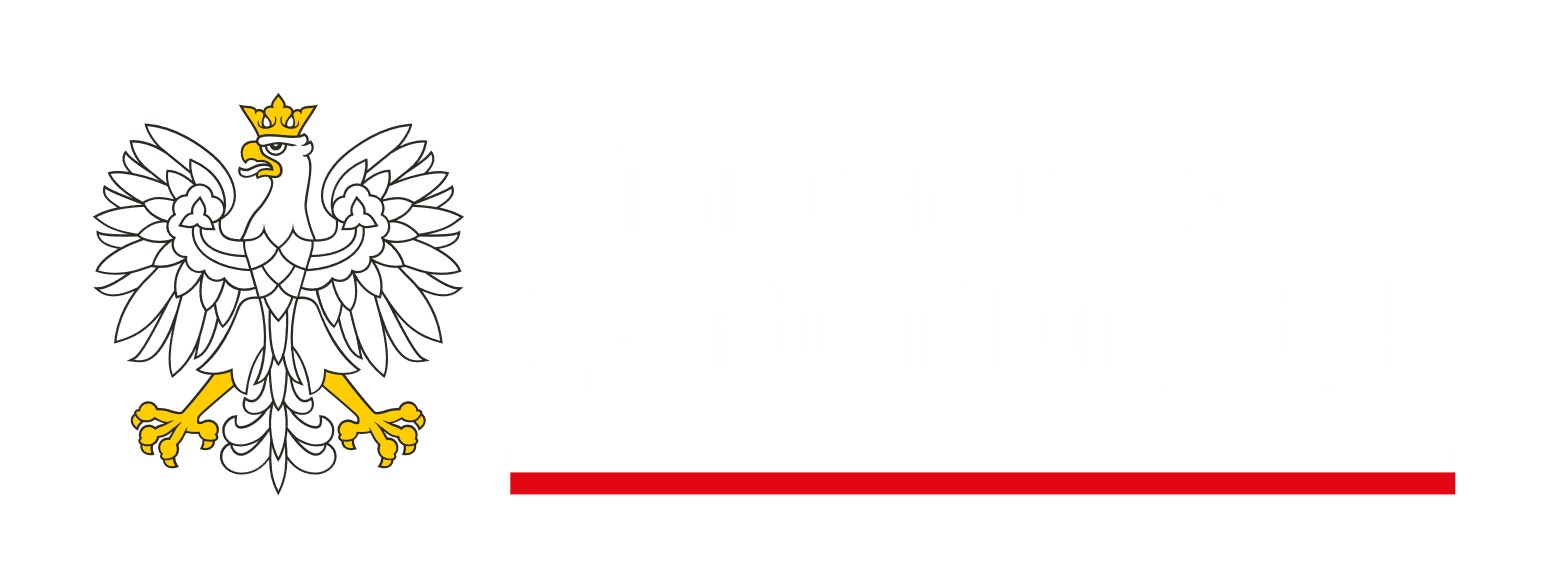 COS-OPO – realizowane inwestycje
Hala wielofunkcyjna w Wałczu
Tor lodowy w Zakopanem
Internat sportowy w Giżycku
Internat sportowy w Cetniewie
Trasy biegowe i biathlonowe w Szczyrku
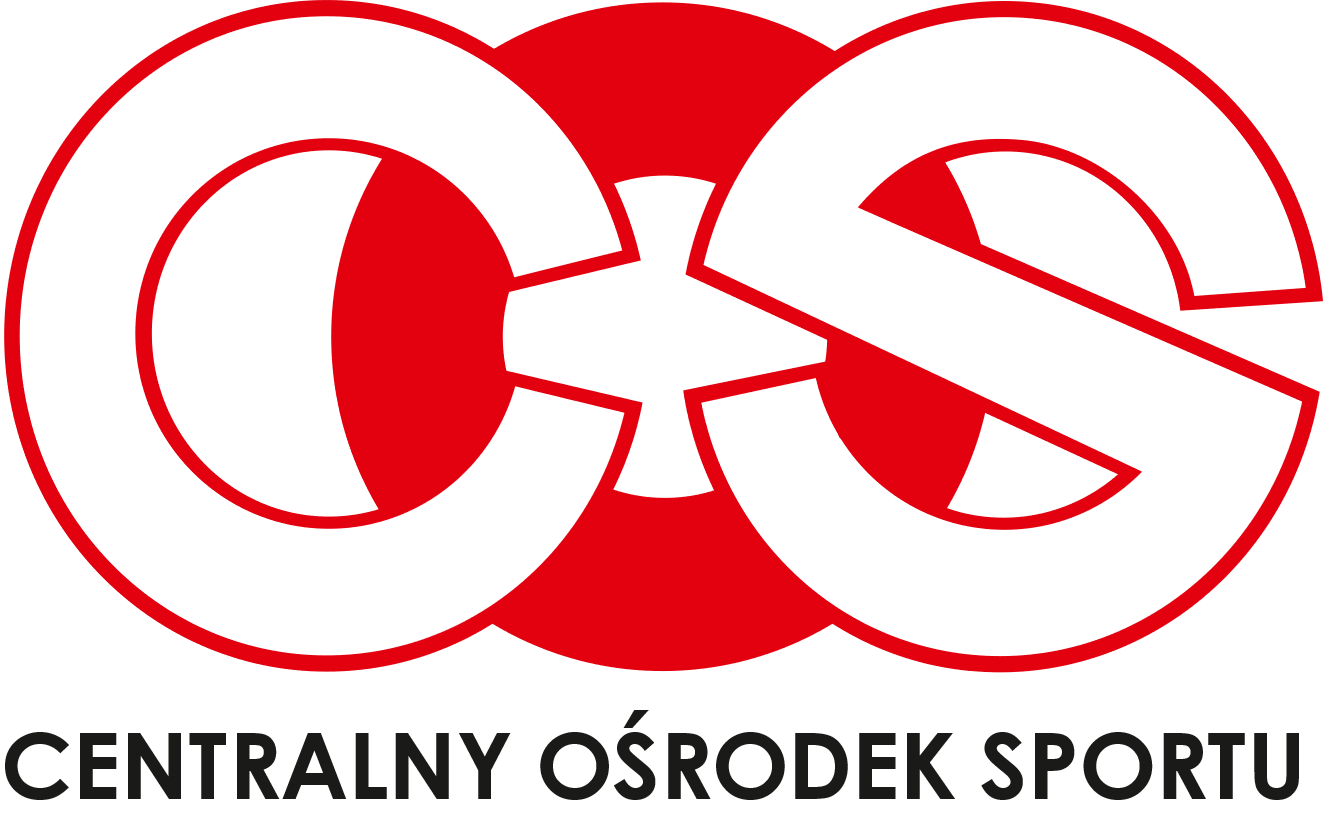 2022  #RokWsparcia
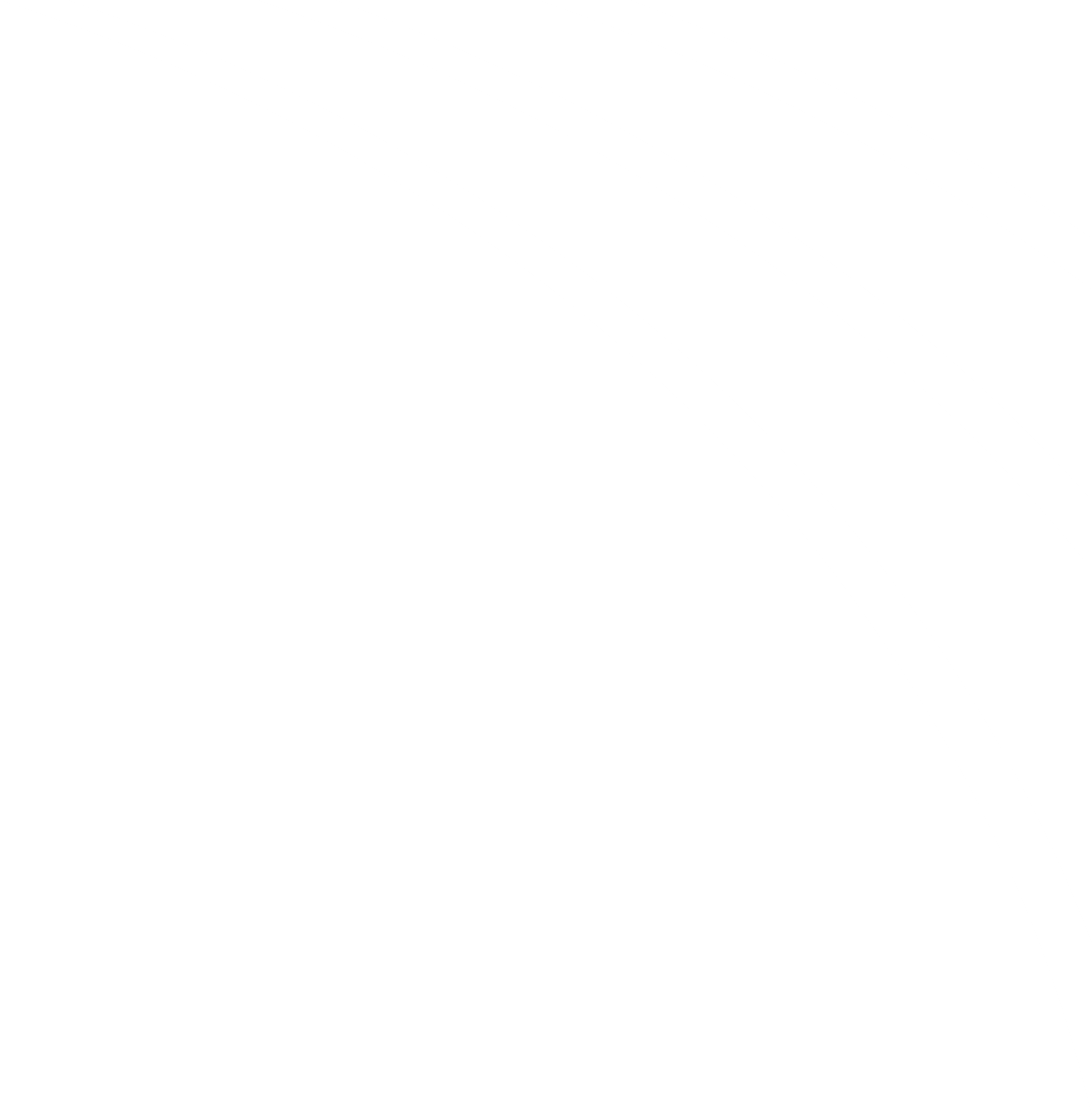 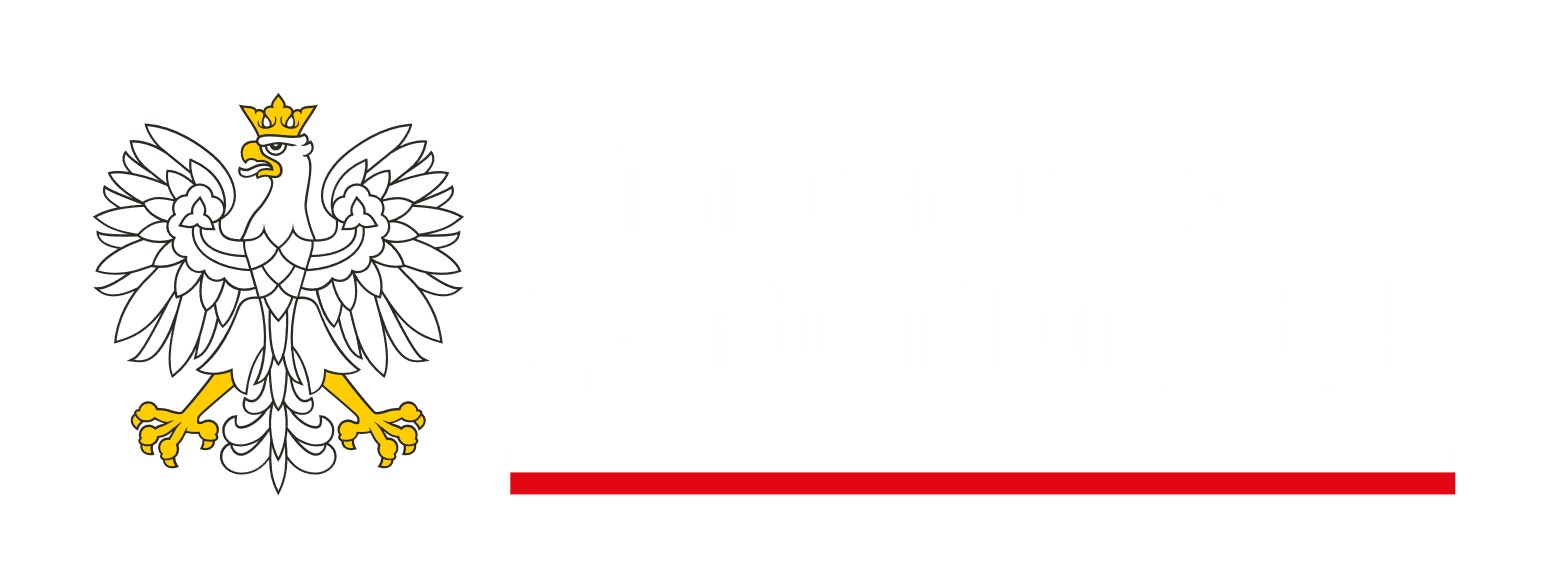 Inicjatywy 2022
2022  #RokWsparcia
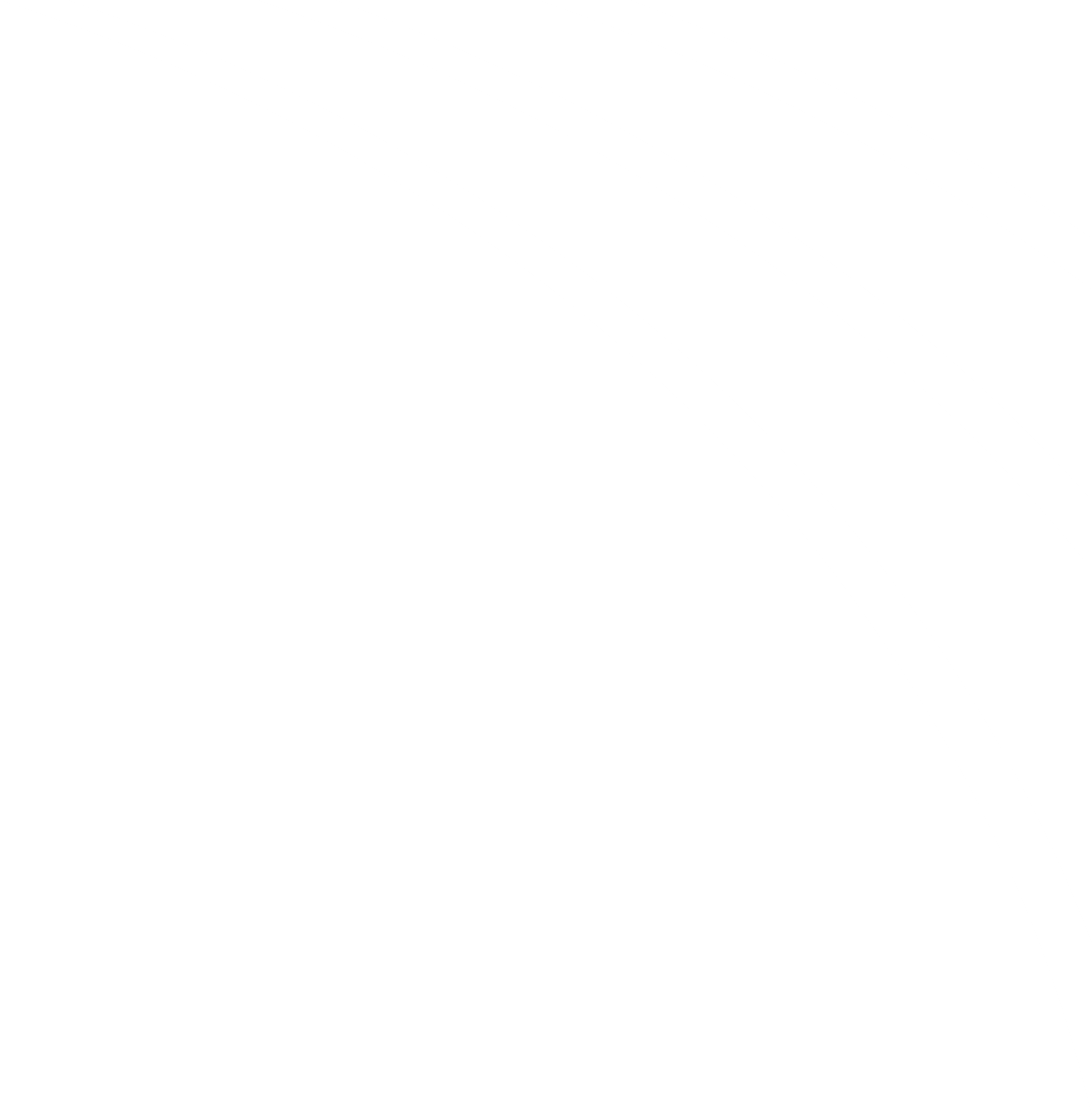 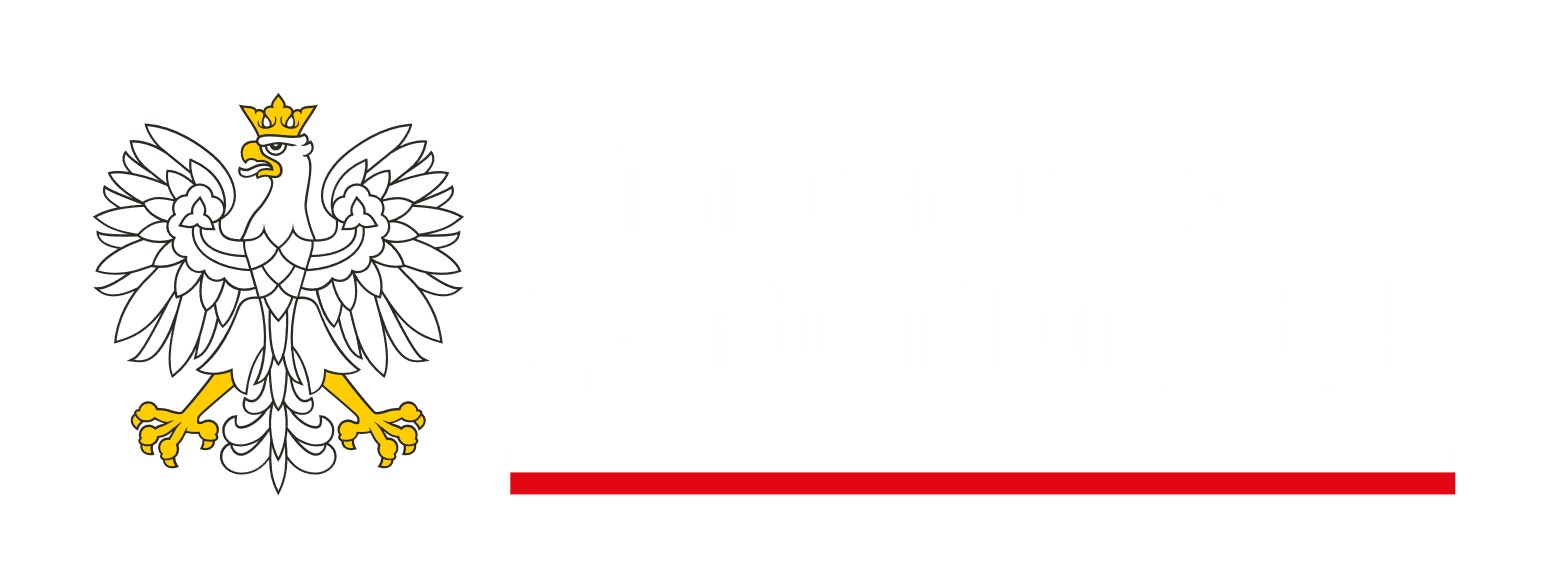 Pilotażowe programy MSiT
Upowszechnianie Strzelectwa
budżet 5,1 mln zł
ponad 7 tys. uczestników
młodzież szkolna i studenci w wieku 18-26 lat oraz osoby dorosłe powyżej 26. roku życia
2022  #RokWsparcia
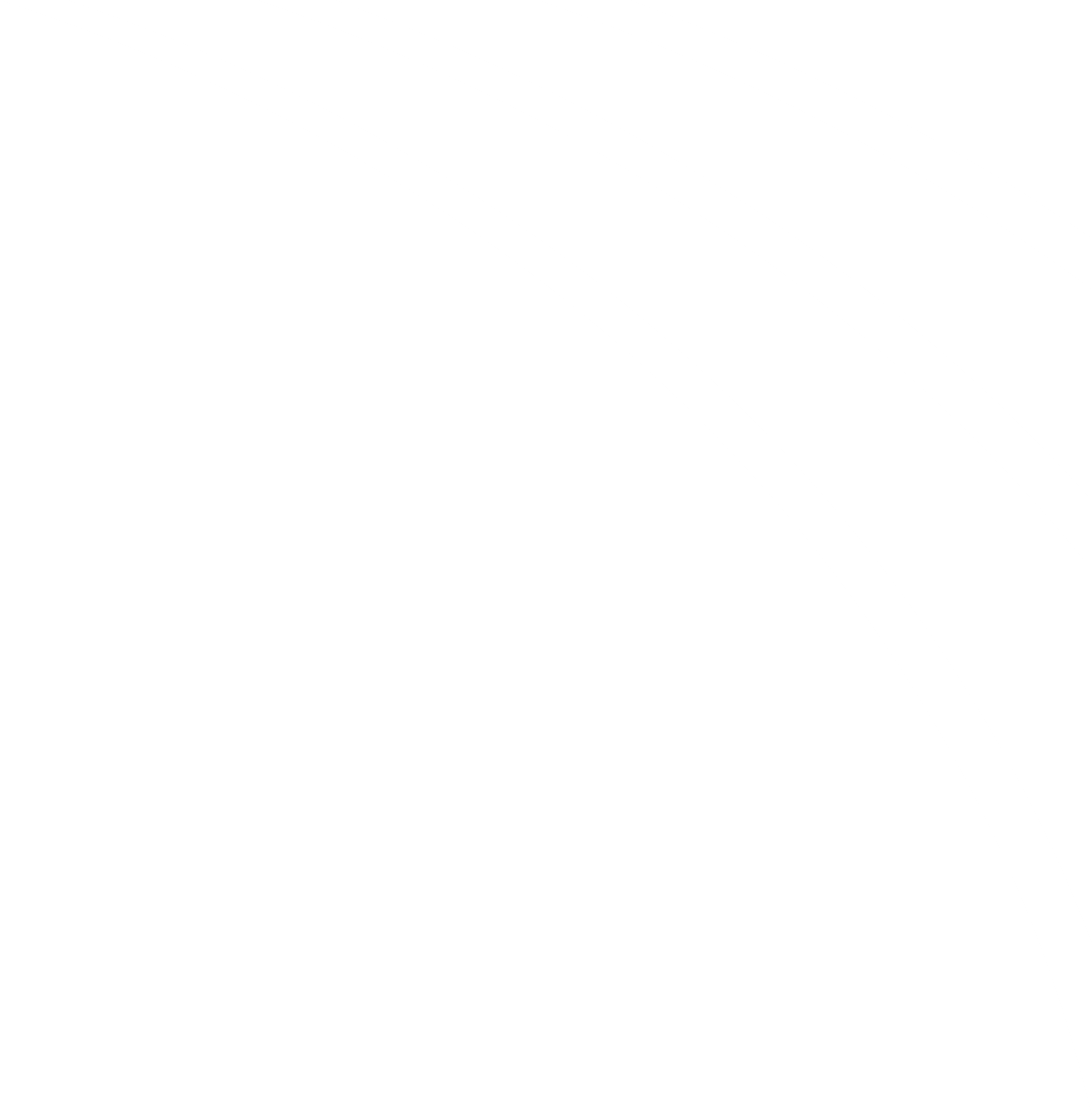 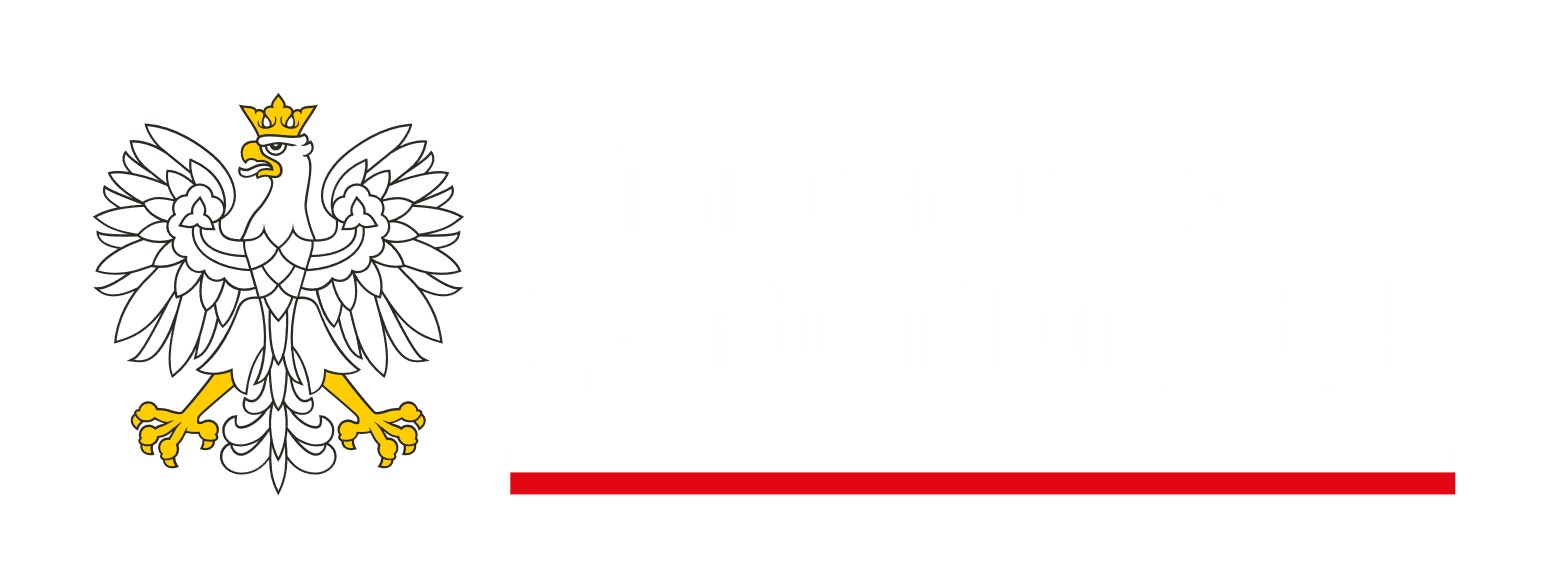 Pilotażowe programy MSiT
Modernizacja kompleksów sportowych „Moje Boisko – Orlik 2012”
poprawa stanu technicznego ogólnodostępnych kompleksów sportowo-rekreacyjnych
rozwój aktywności fizycznej dzieci i młodzieży
181 wstępnie zakwalifikowanych inwestycji na kwotę blisko 50 mln zł
2022  #RokWsparcia
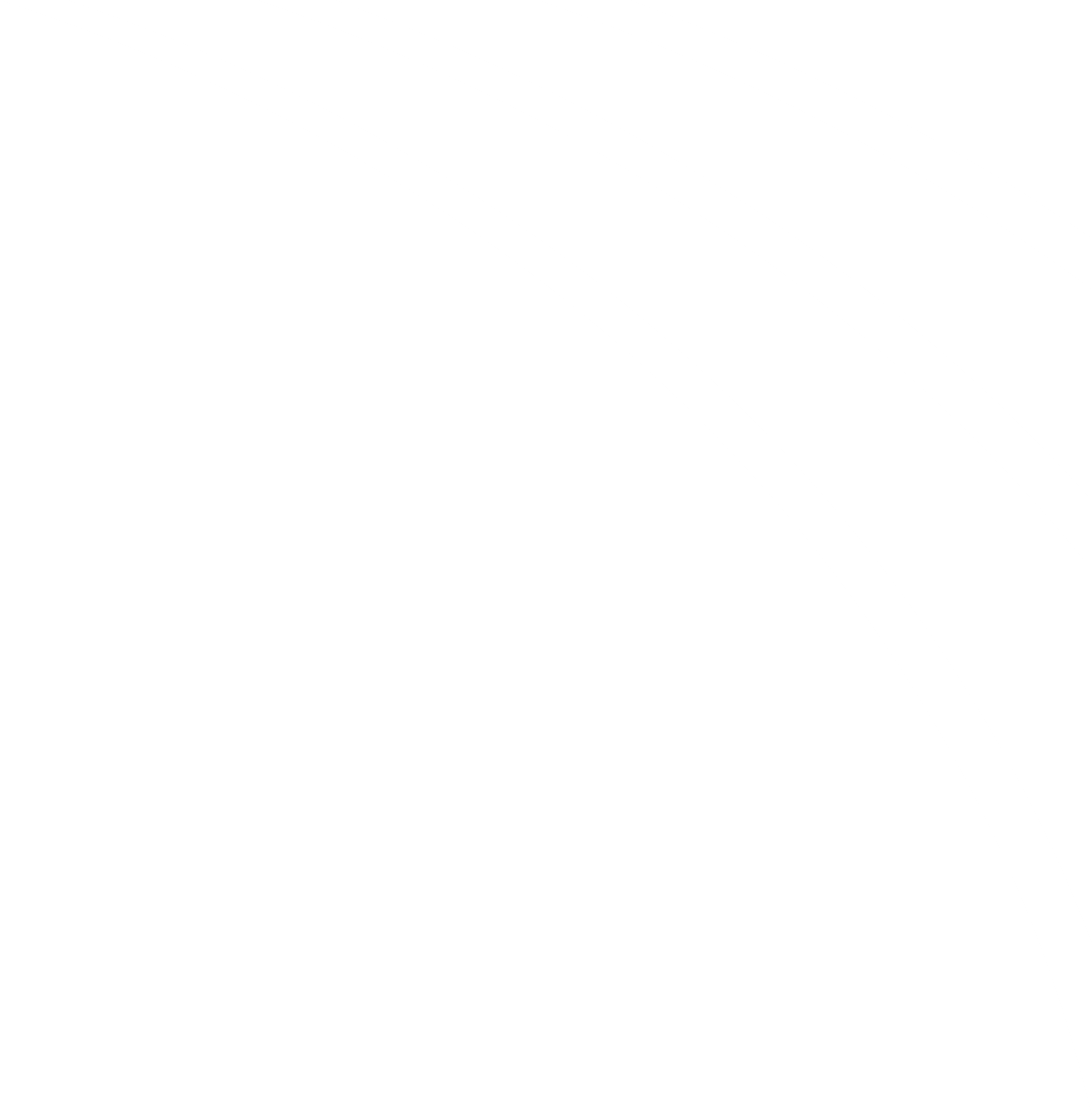 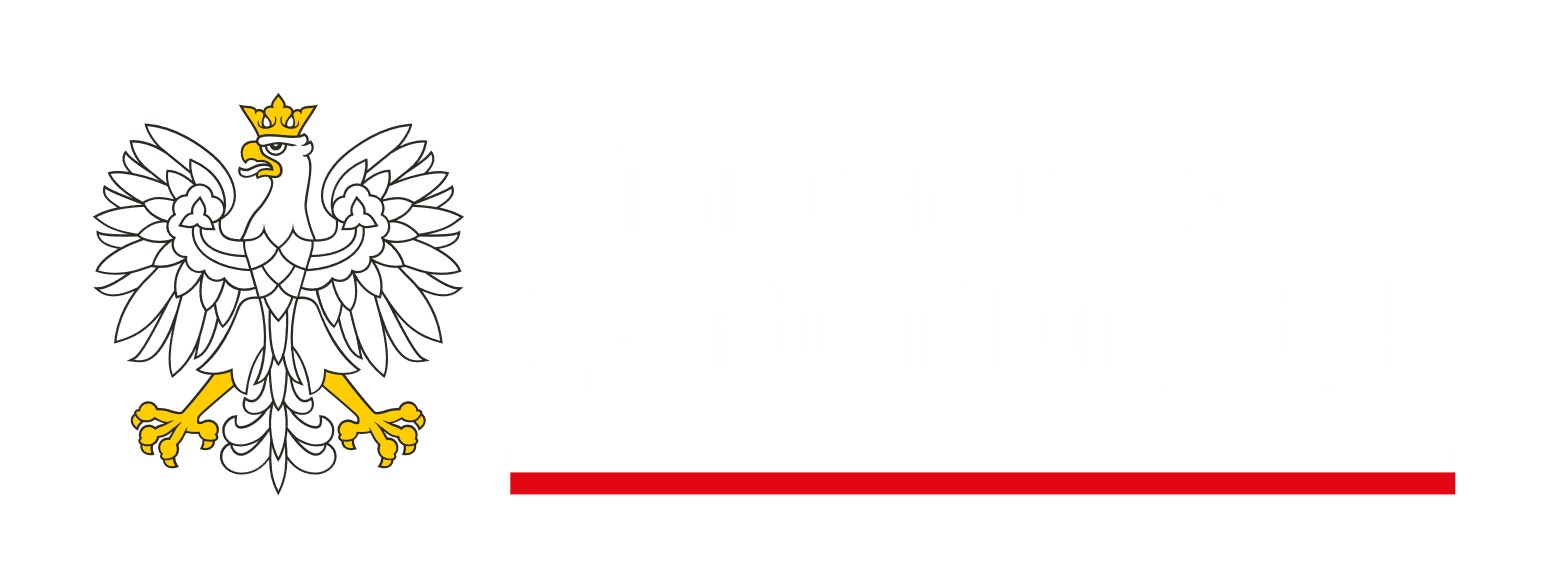 I Europejski Kongres Sportu I Turystyki
3 dni, 8 bloków tematycznych, 60 paneli, 100 prelegentów, 1500 uczestników
debata o wyzwaniach dla sportu i turystyki w XXI wieku
spotkanie trenerów, działaczy sportowych, zawodników, przedstawicieli polityki, biznesu, mediów
2022  #RokWsparcia
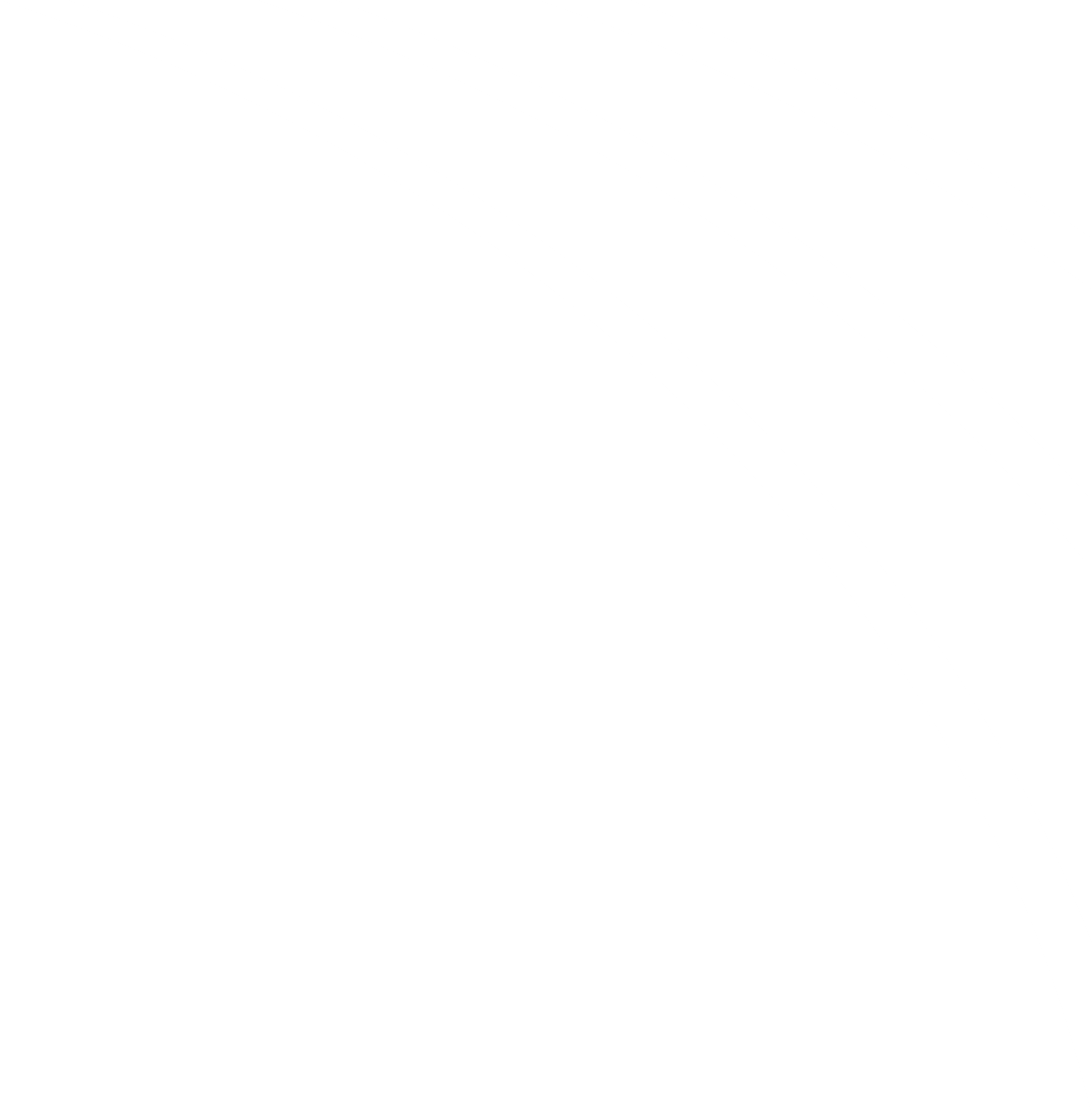 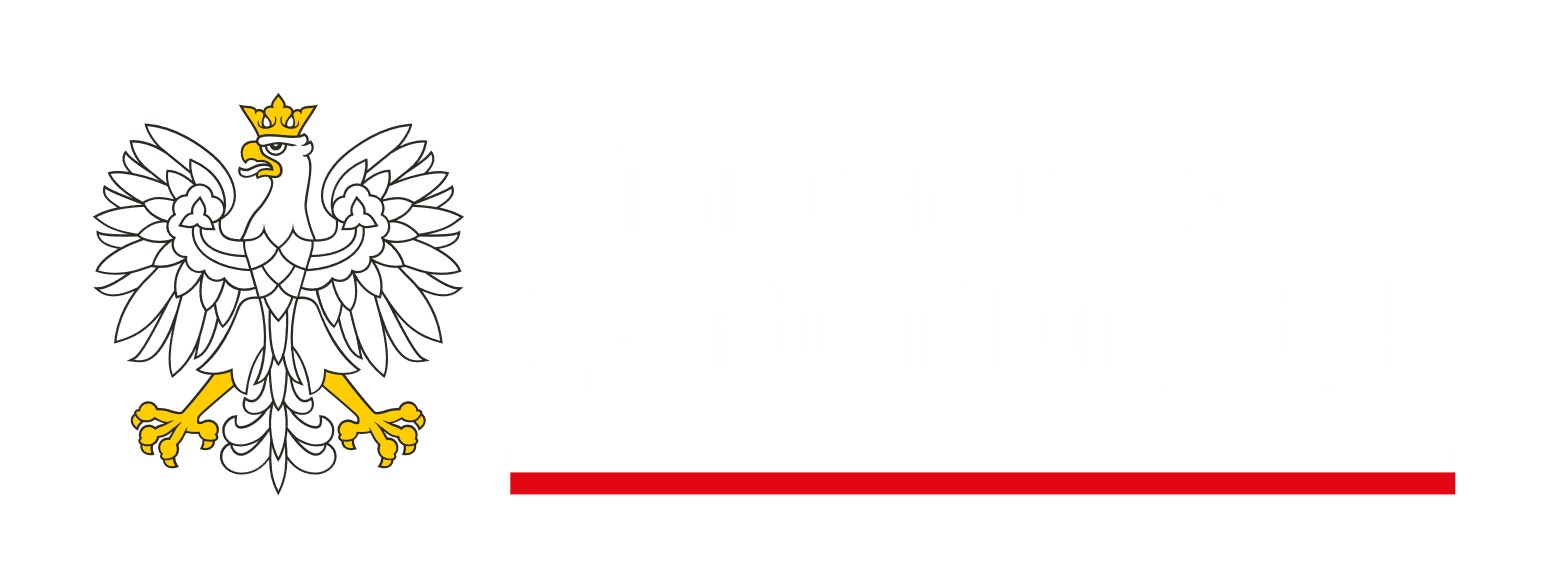 Pilotażowe programy MSiT
Tenisowa Polska
Dzięki pierwszej edycji powstanie 16 nowych kortów i 6 zadaszeń kortów. 
Budżet zaplanowany w edycji pilotażowej wyniósł 4 mln zł.
2022  #RokWsparcia
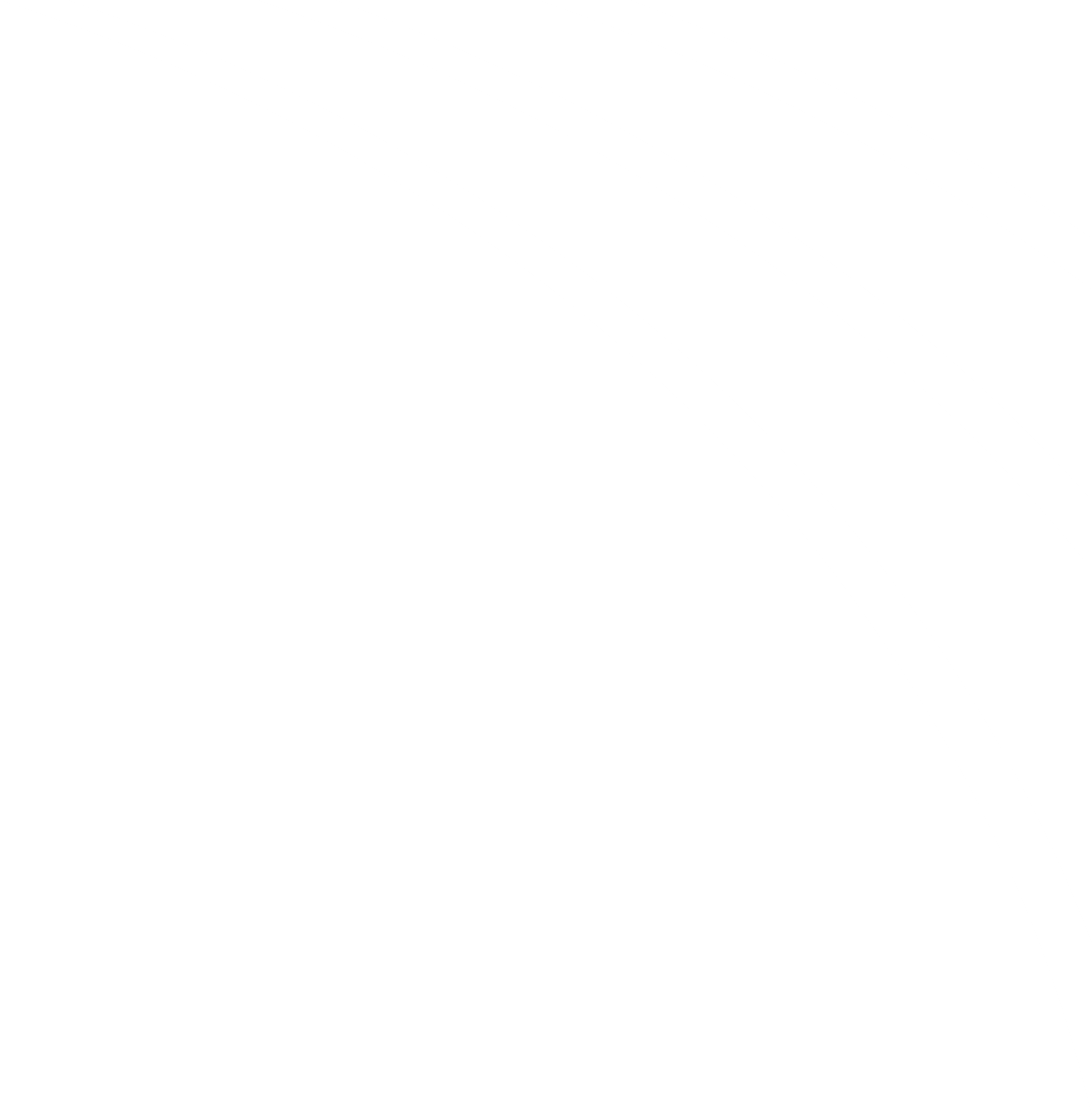 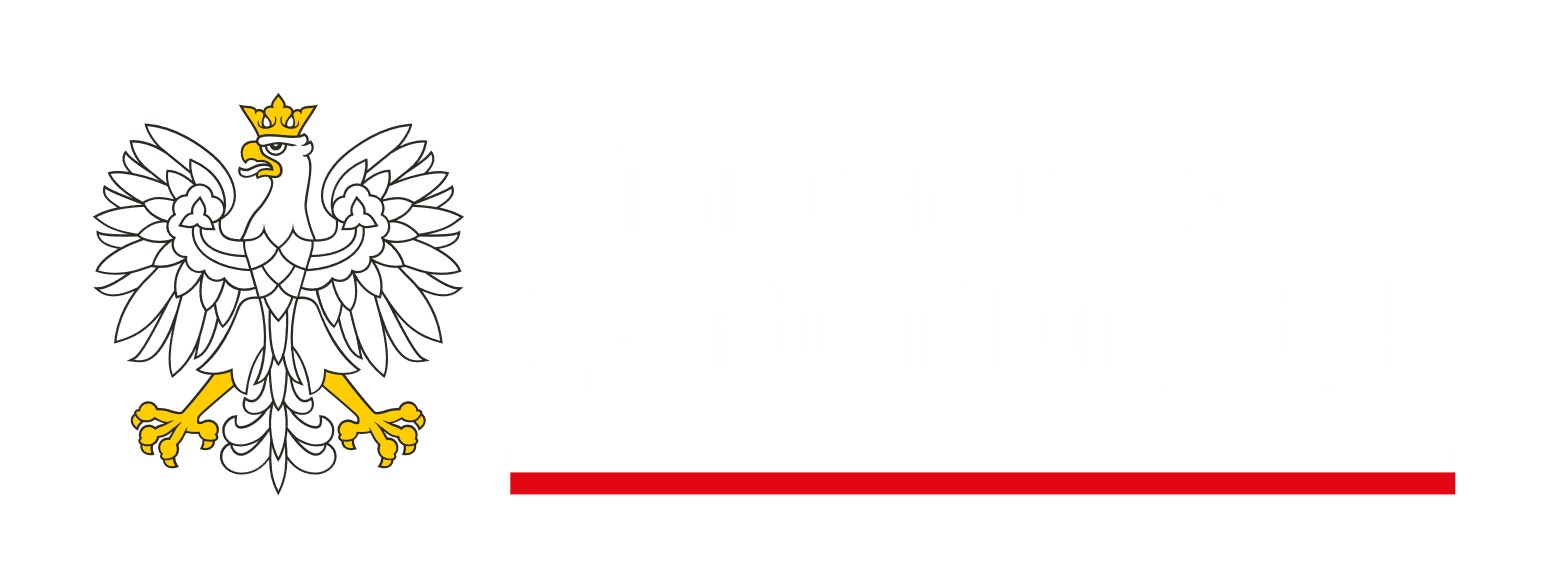 Pilotażowe programy MSiT
Program rozwoju infrastruktury piłkarskiej dla klubów Ekstraklasy i 1. Ligi
rozwój bazy szkoleniowo-treningowej
zapewnienie nowoczesnej infrastruktury sportowej zwłaszcza dzieciom i młodzieży
podnoszenie poziomu piłki nożnej w Polsce
140 mln zł w edycji pilotażowej
2022  #RokWsparcia
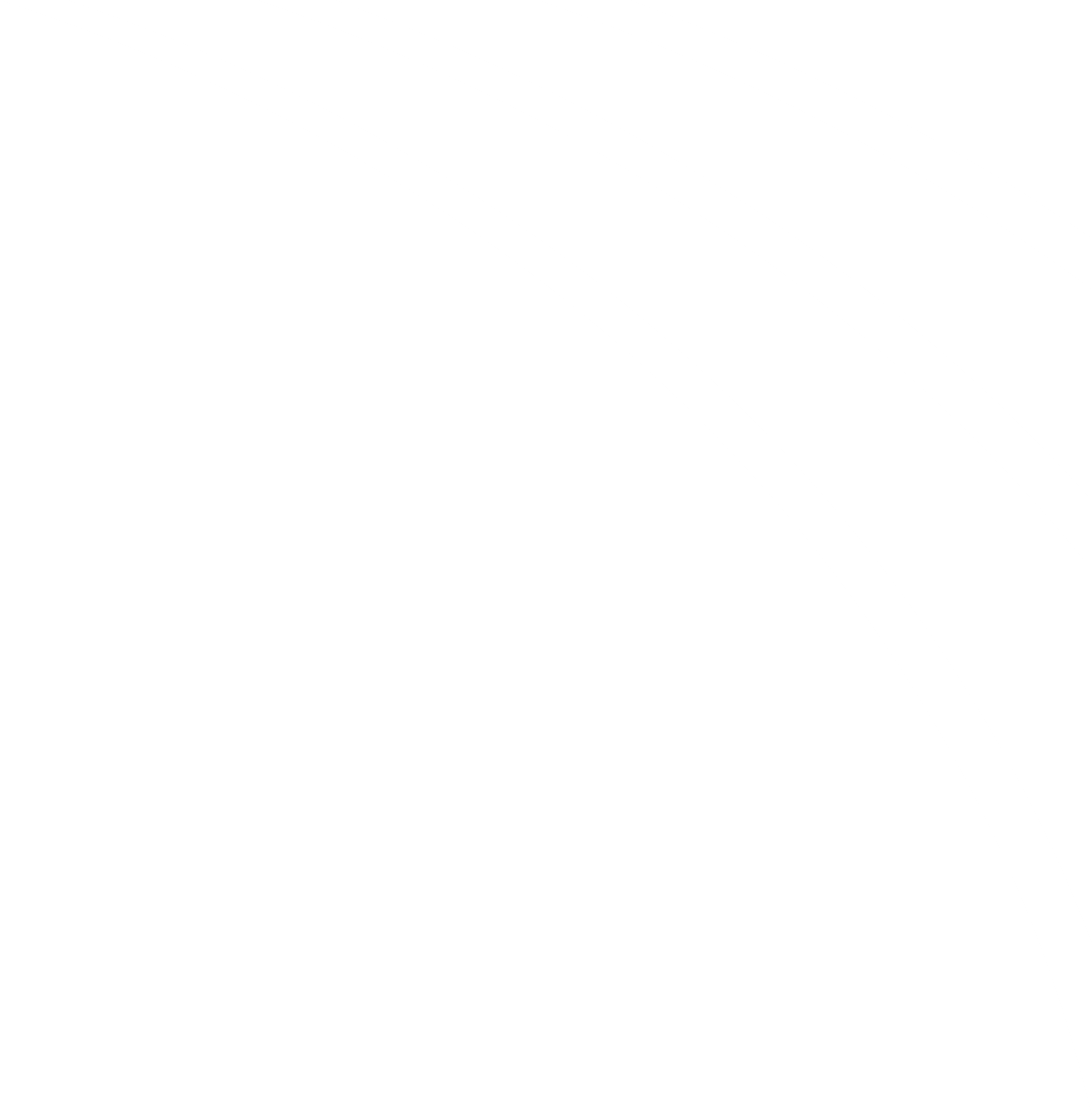 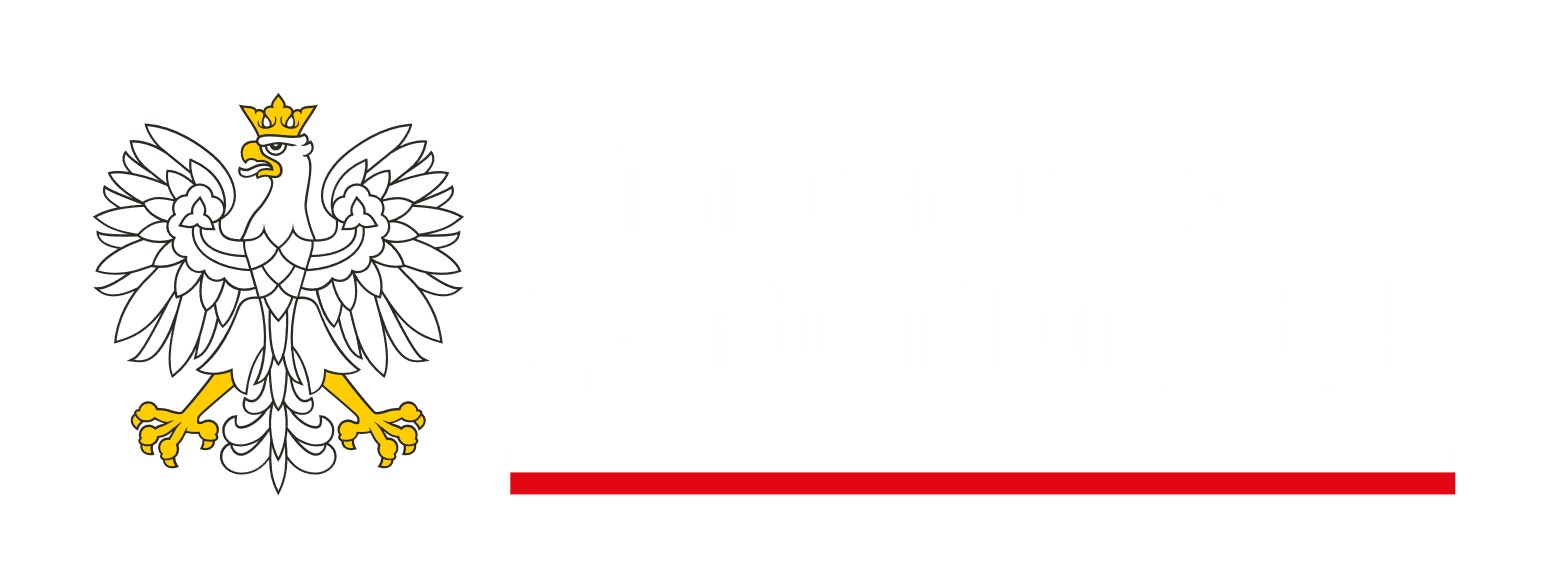 Plany 2023
2022  #RokWsparcia
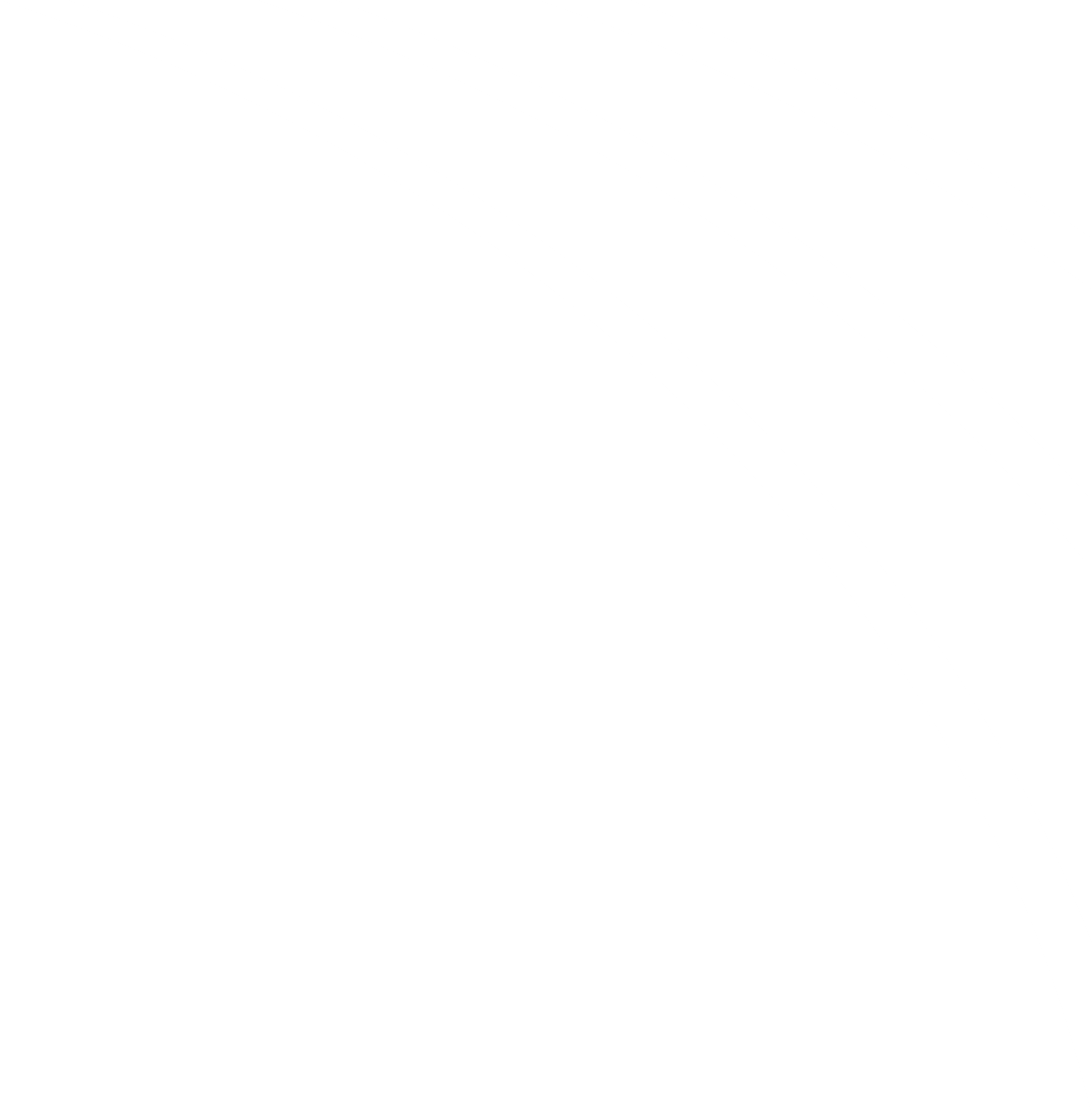 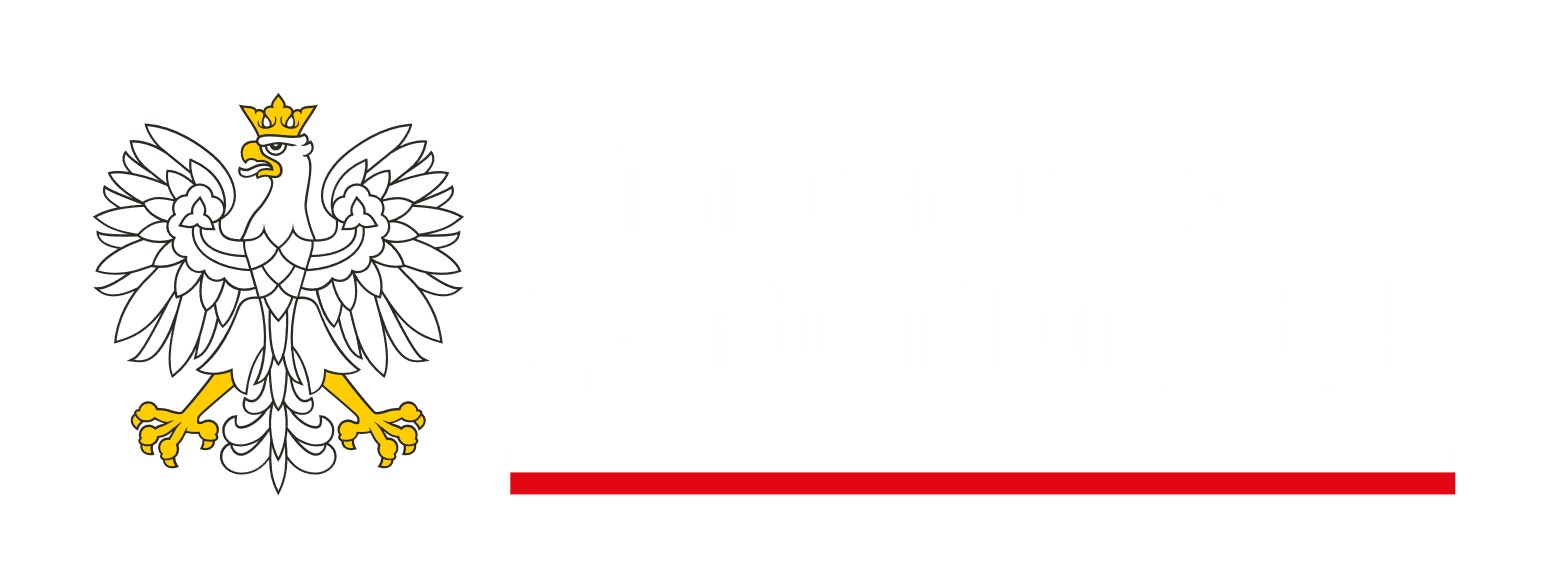 1000 nowych hal przy polskich szkołach
Największy program rozwoju infrastruktury sportowej w historii RP
budżet 2 mld złotych
Program realizowany w latach 2023-2024
 70% dofinansowania
Nabór od lutego 2023
2022  #RokWsparcia
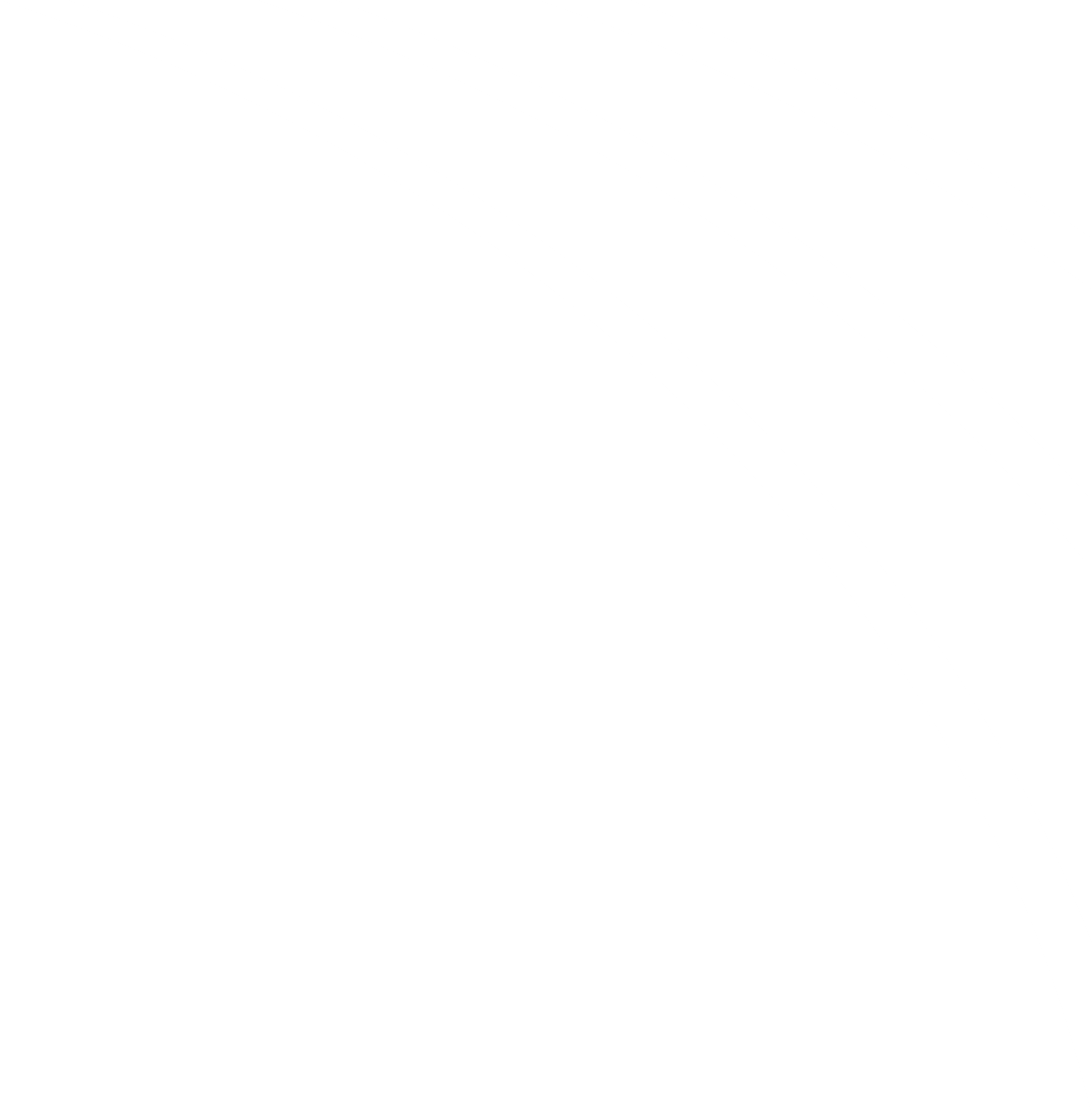 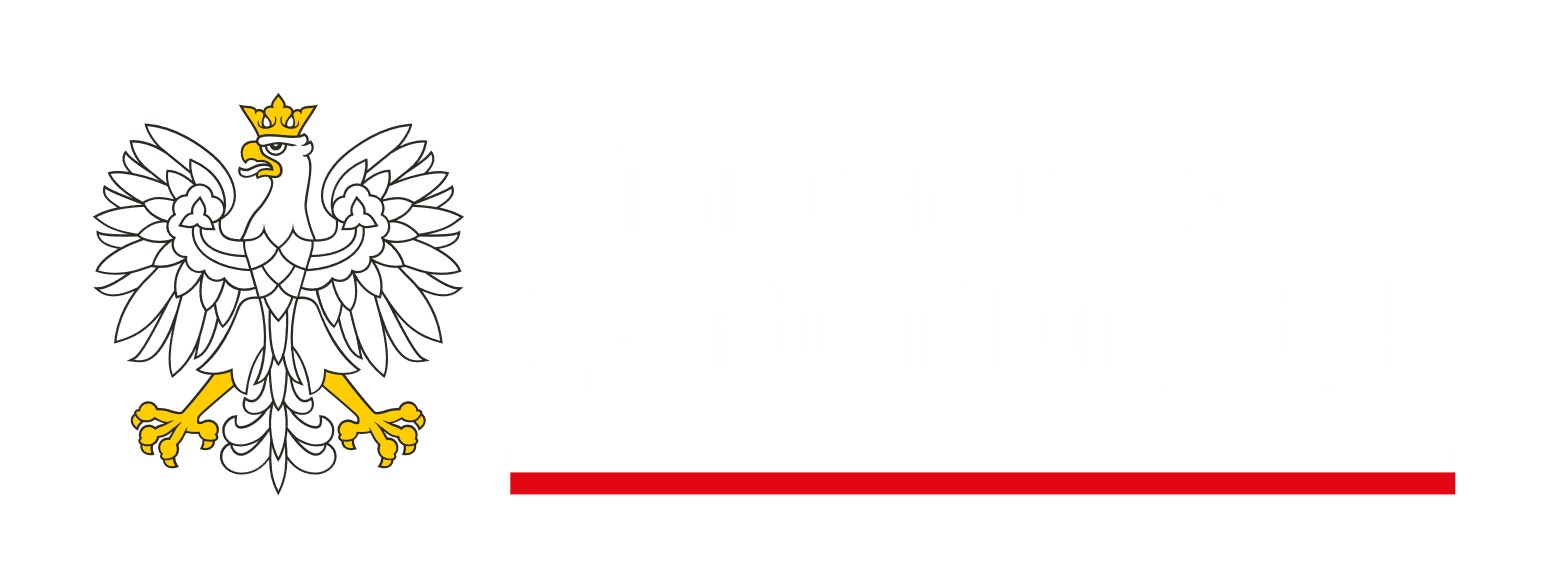 Strzelnica wirtualna w każdej szkole
budżet 25 mln zł
200 lokalnych animatorów
Wszyscy uczniowie polskich szkół ponadpodstawowych
Współpraca z MEiN – nowe strzeleckie UKS
2022  #RokWsparcia
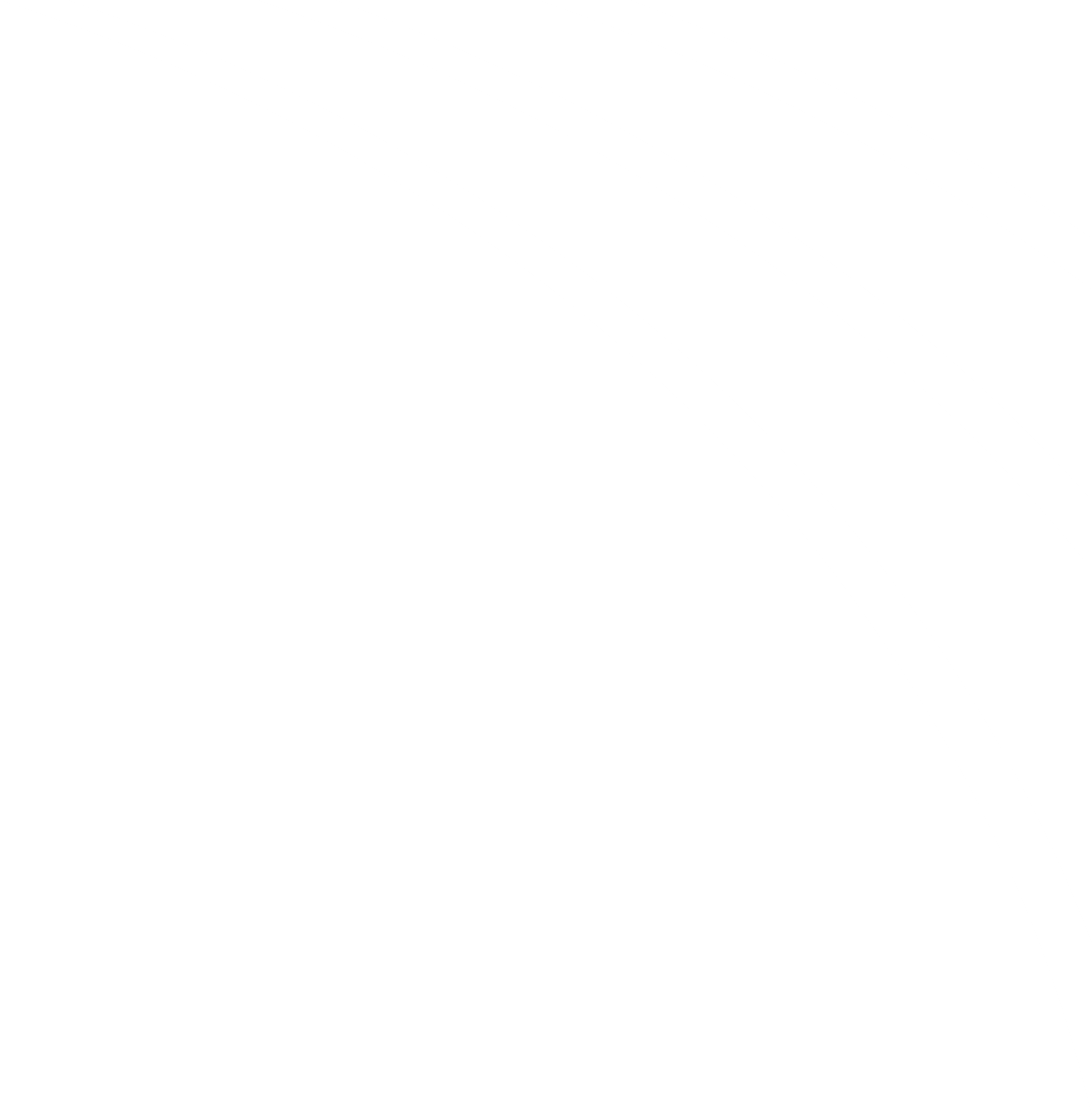 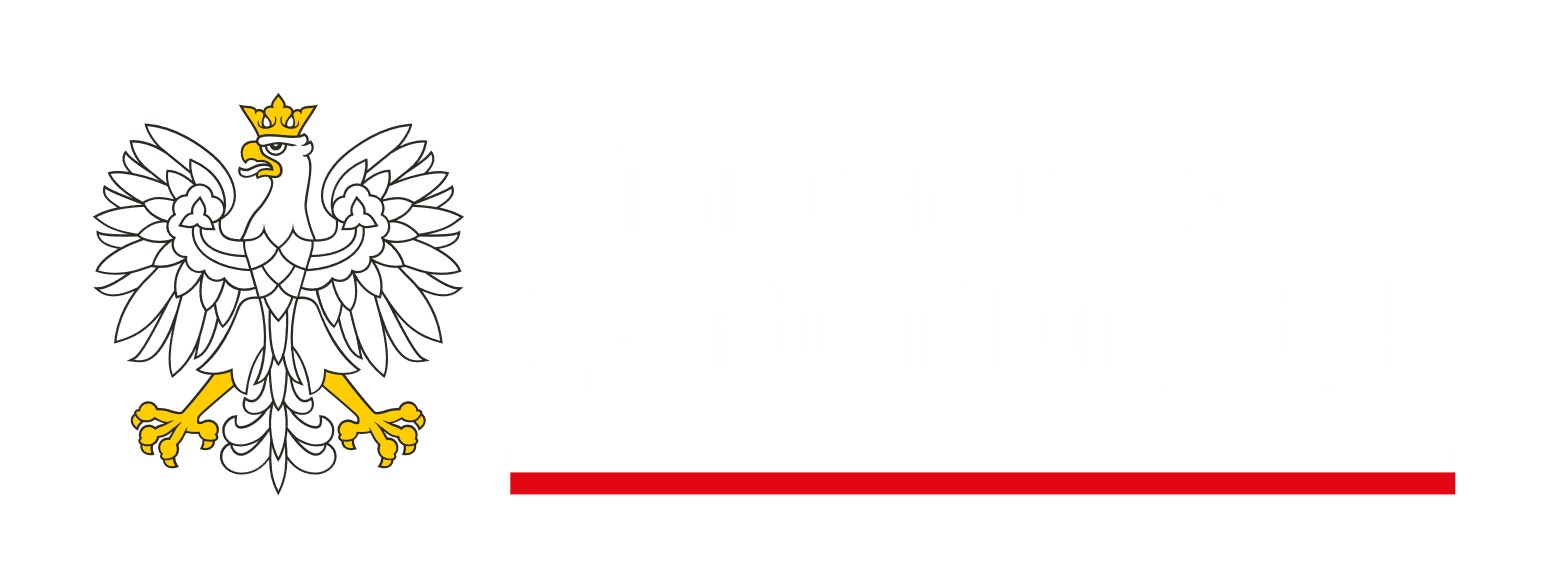 III Igrzyska Europejskie Kraków-Małopolska
wzmocnienie rangi Igrzysk Europejskich
Igrzyska Europejskie po raz pierwszy w UE
największa impreza sportowa w 2023 roku na świecie
bogaty program sportowy igrzysk
28 dyscyplin, w większości olimpijskich
11 lokalizacji
95% dyscyplin w randze kwalifikacji olimpijskich i mistrzostw Europy
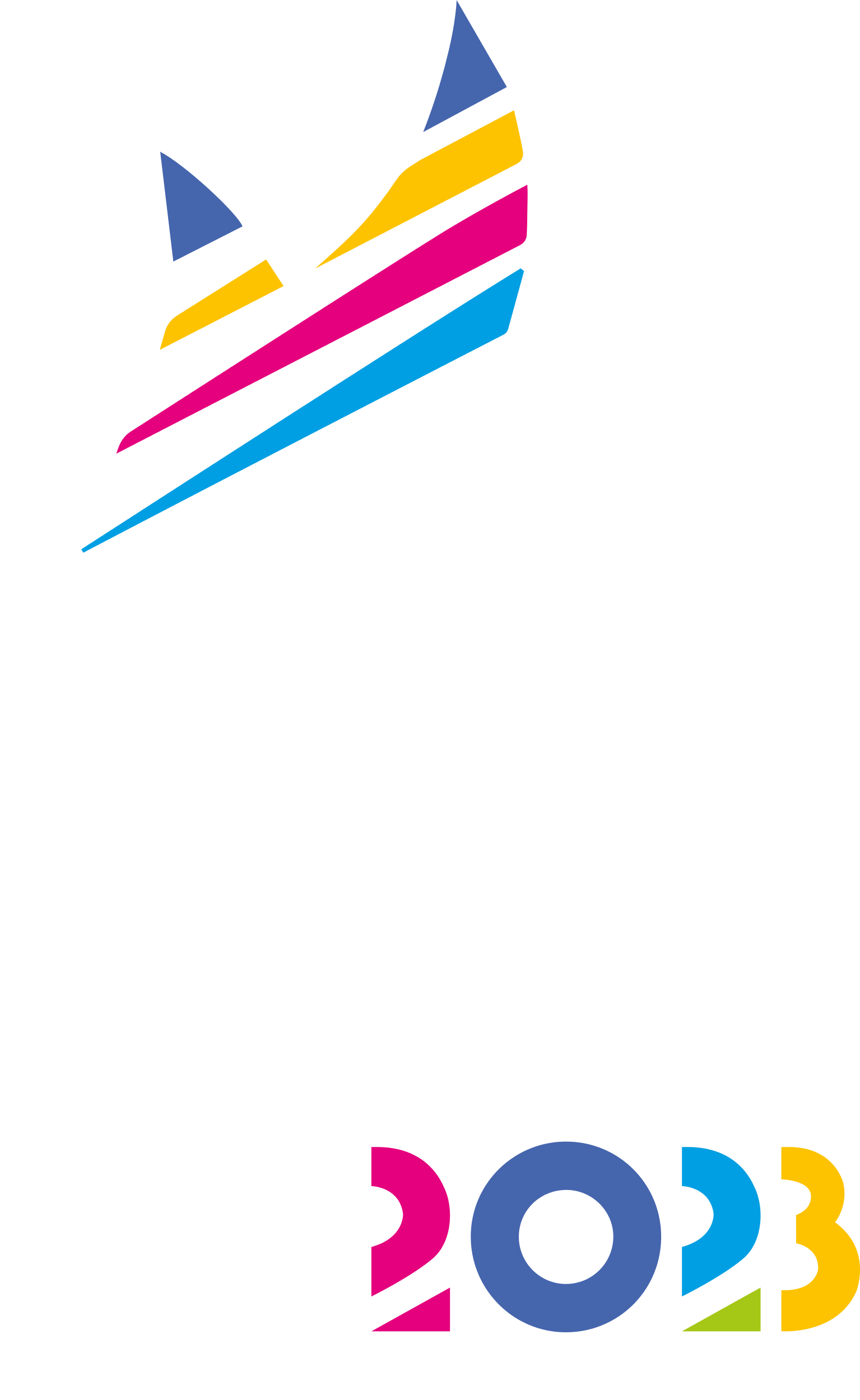 2022  #RokWsparcia
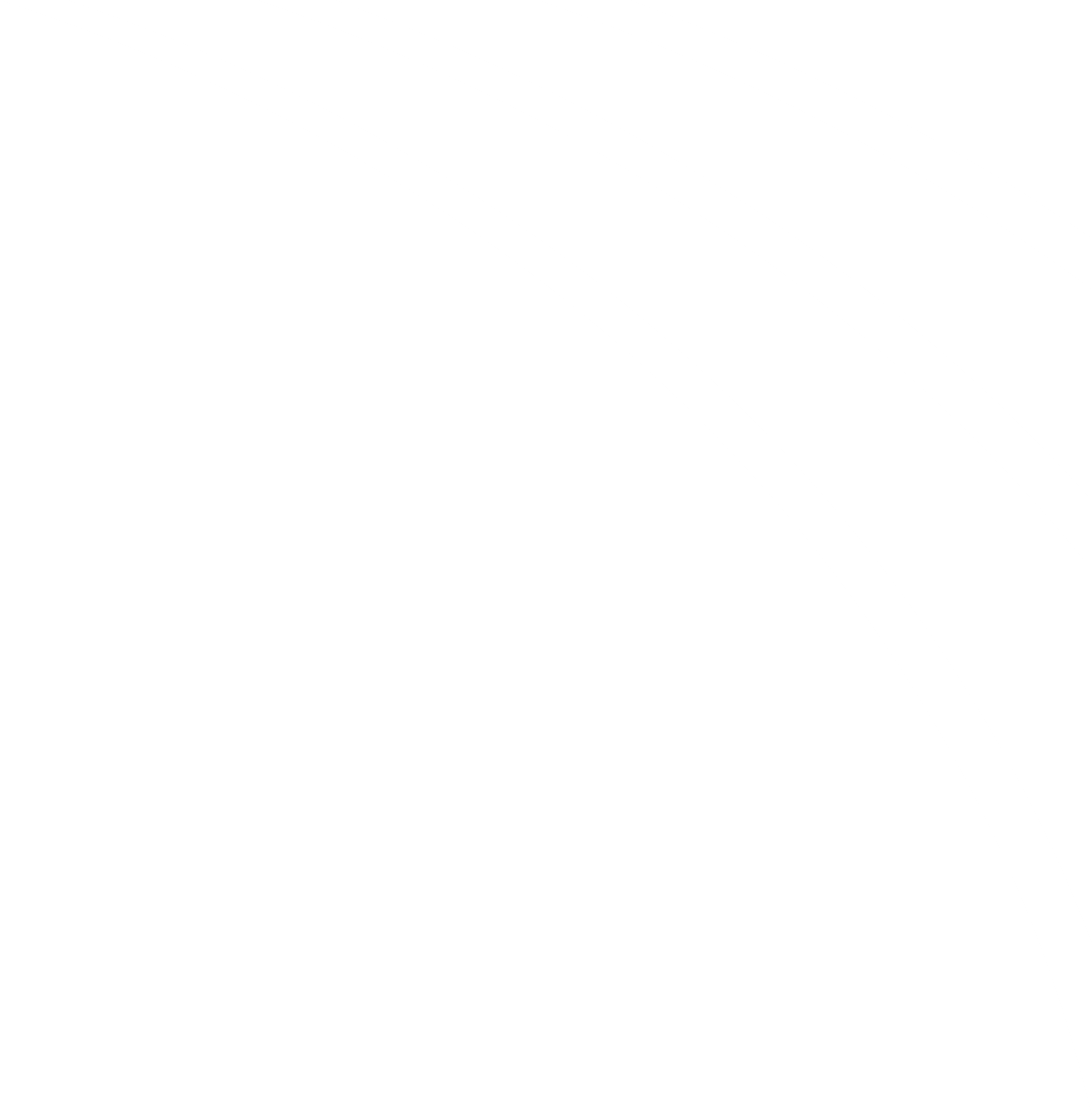 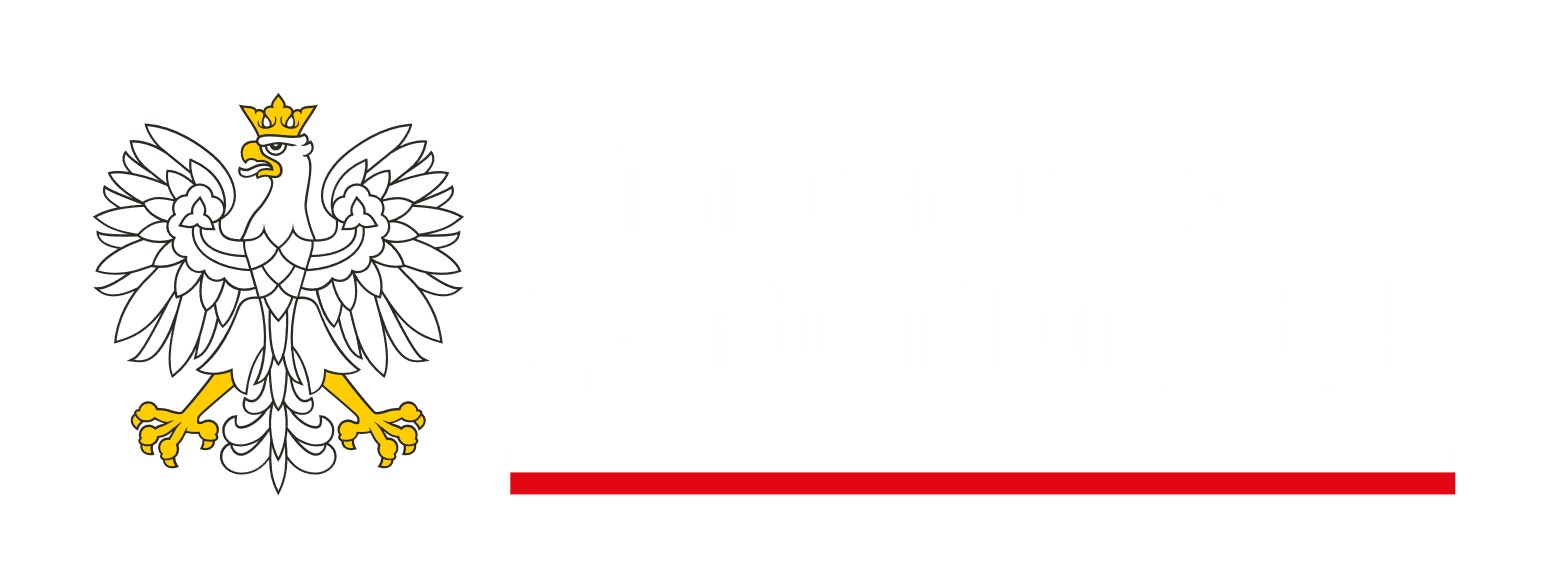 Sportowe Talenty
od 2022 projekt prowadzony pilotażowo w szkołach z województw opolskiego i lubelskiego 
5 testów sprawnościowych w każdym semestrze
Zanonimizowana baza danych dostępna dla związków i klubów sportowych
Dzięki współpracy z MEiN od IX ’23 obligatoryjny w całej Polsce
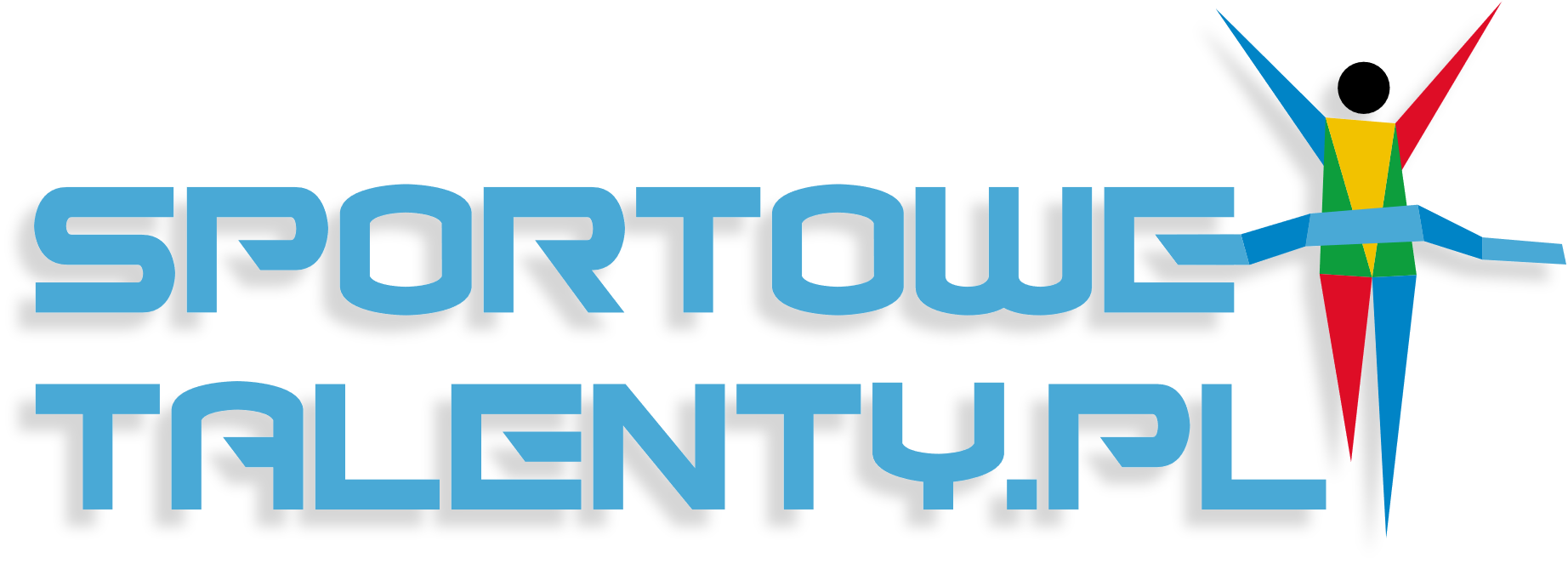 2022  #RokWsparcia
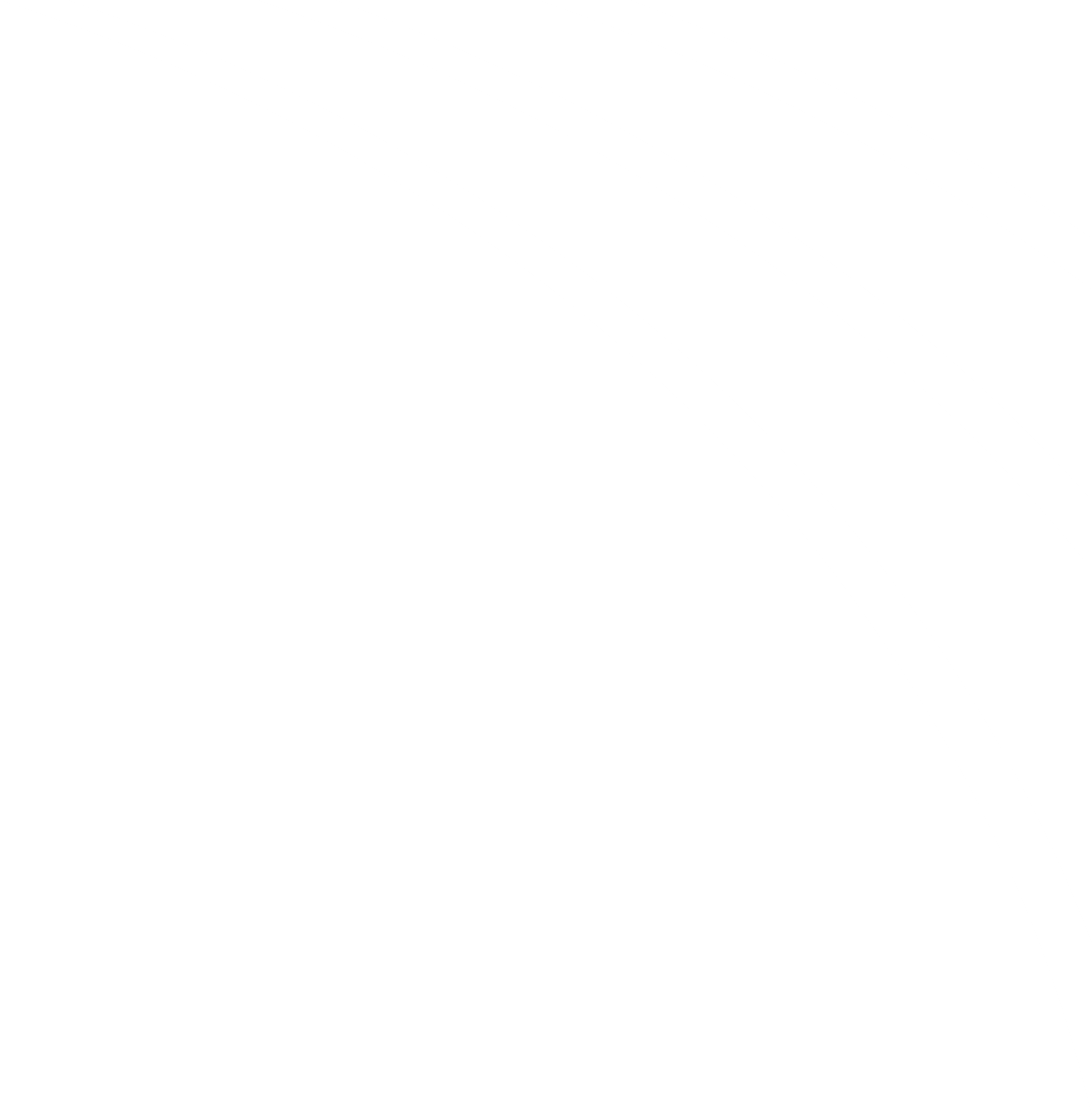 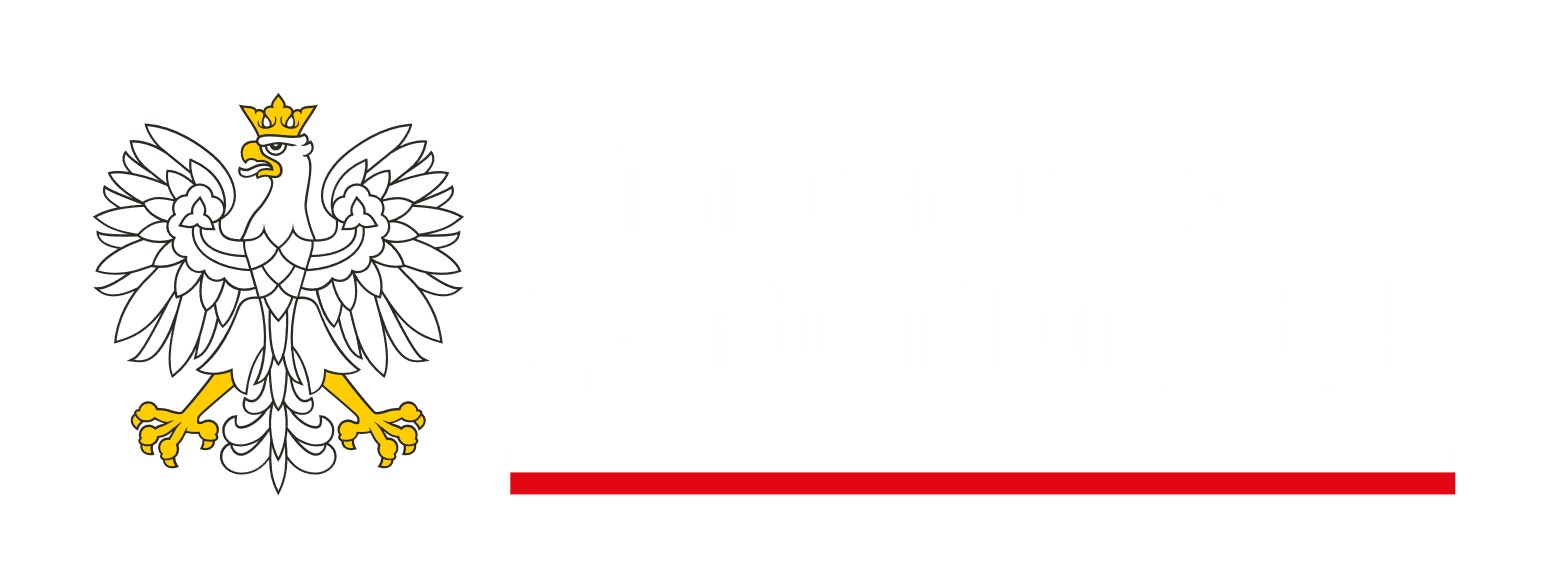 Rekordowy budżet na sport w 2023 roku
2015 r.
2022 r.
2023 r.
2022  #RokWsparcia